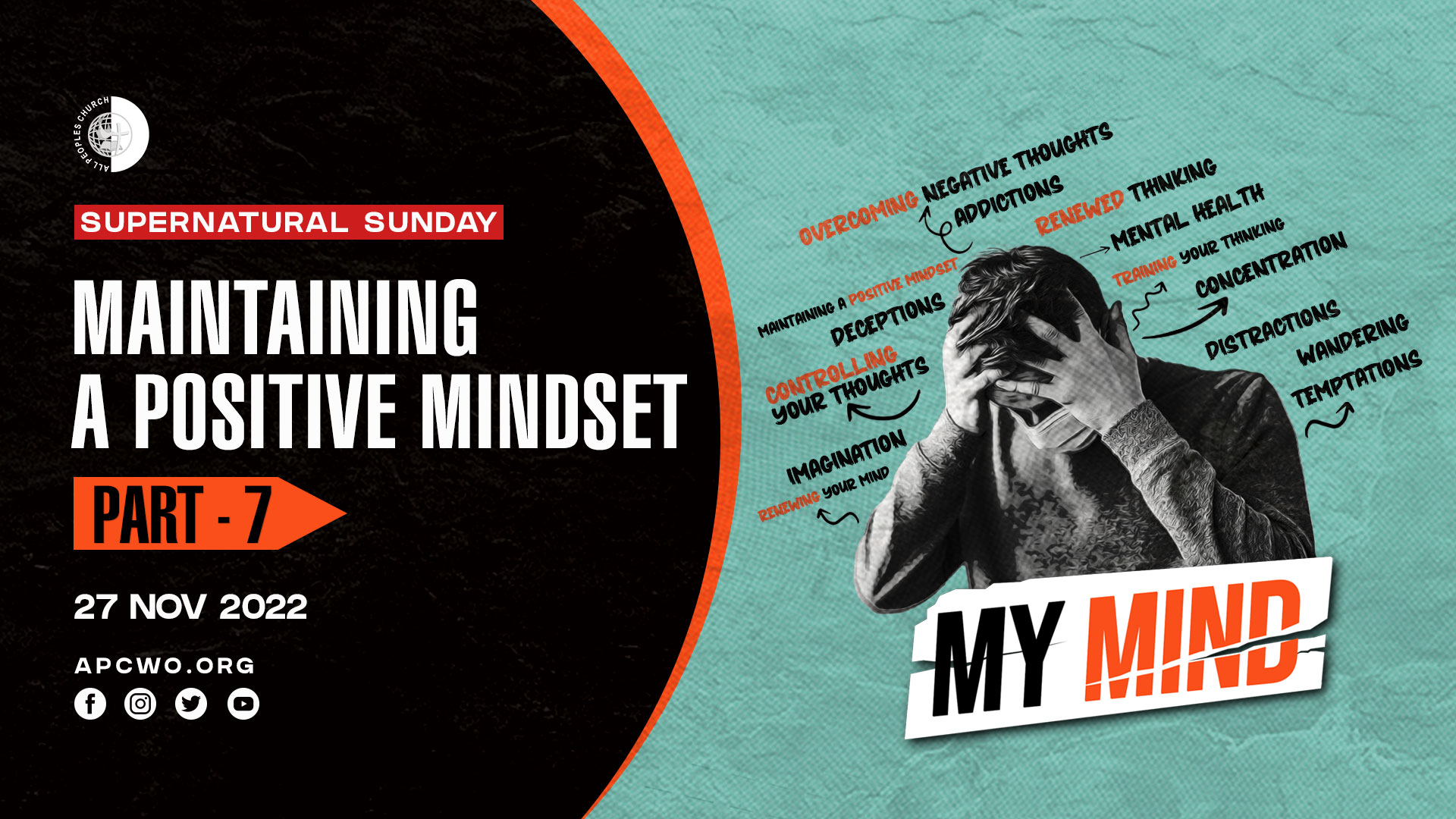 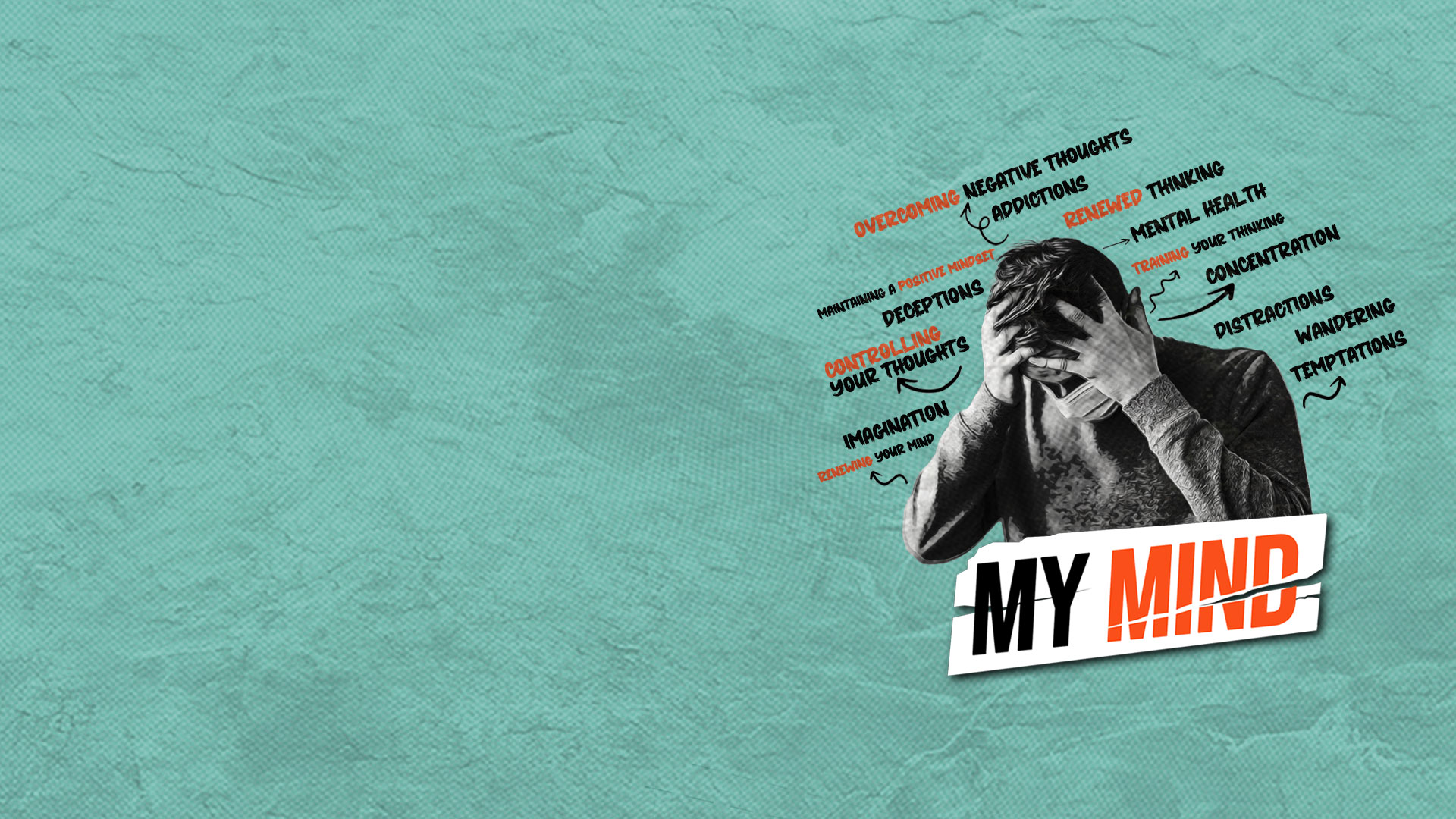 God is interested in our thinking.
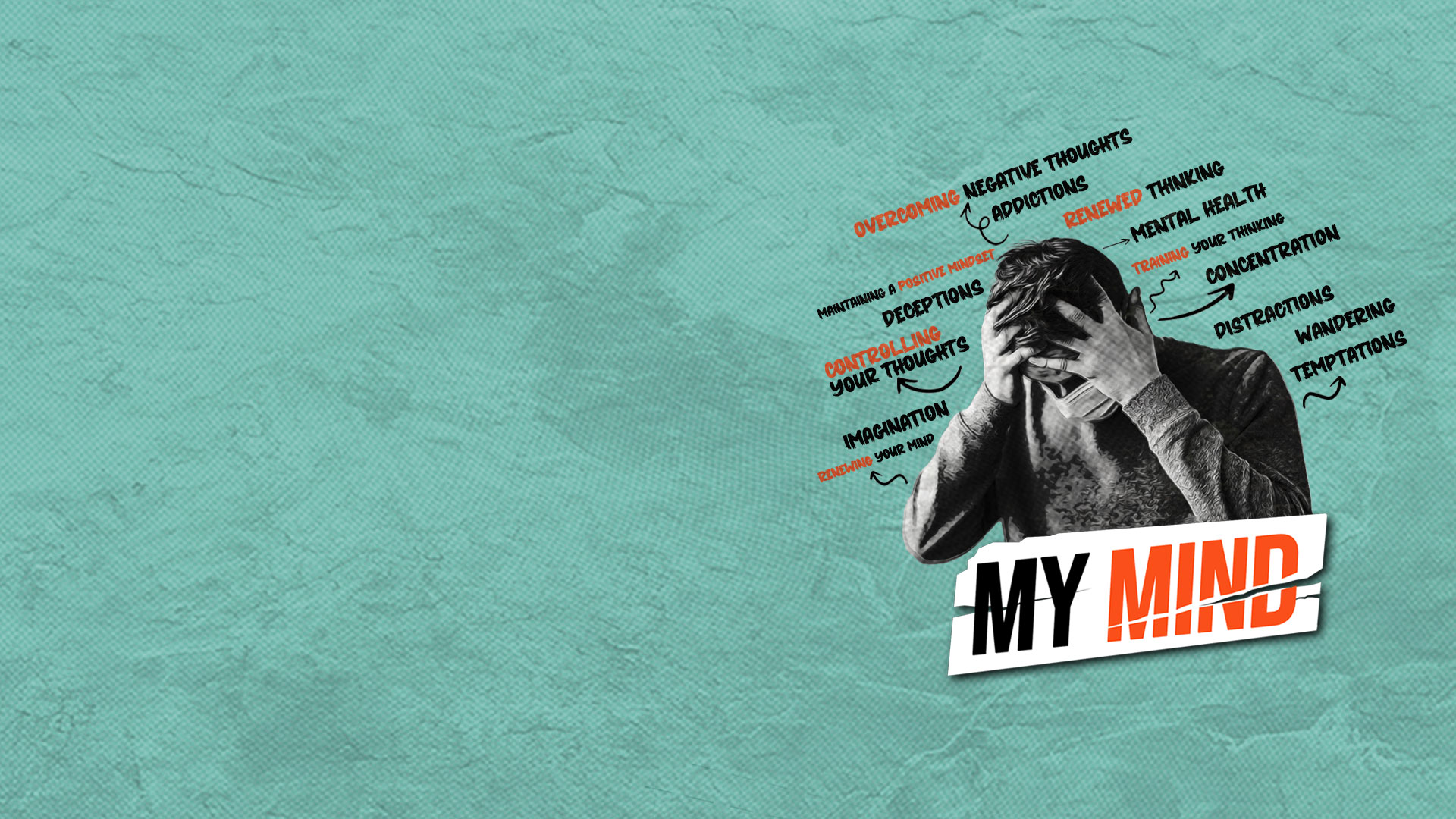 Psalm 139:1,2
1 O LORD, You have searched me and known me.
2 You know my sitting down and my rising up; you understand my thought afar off.
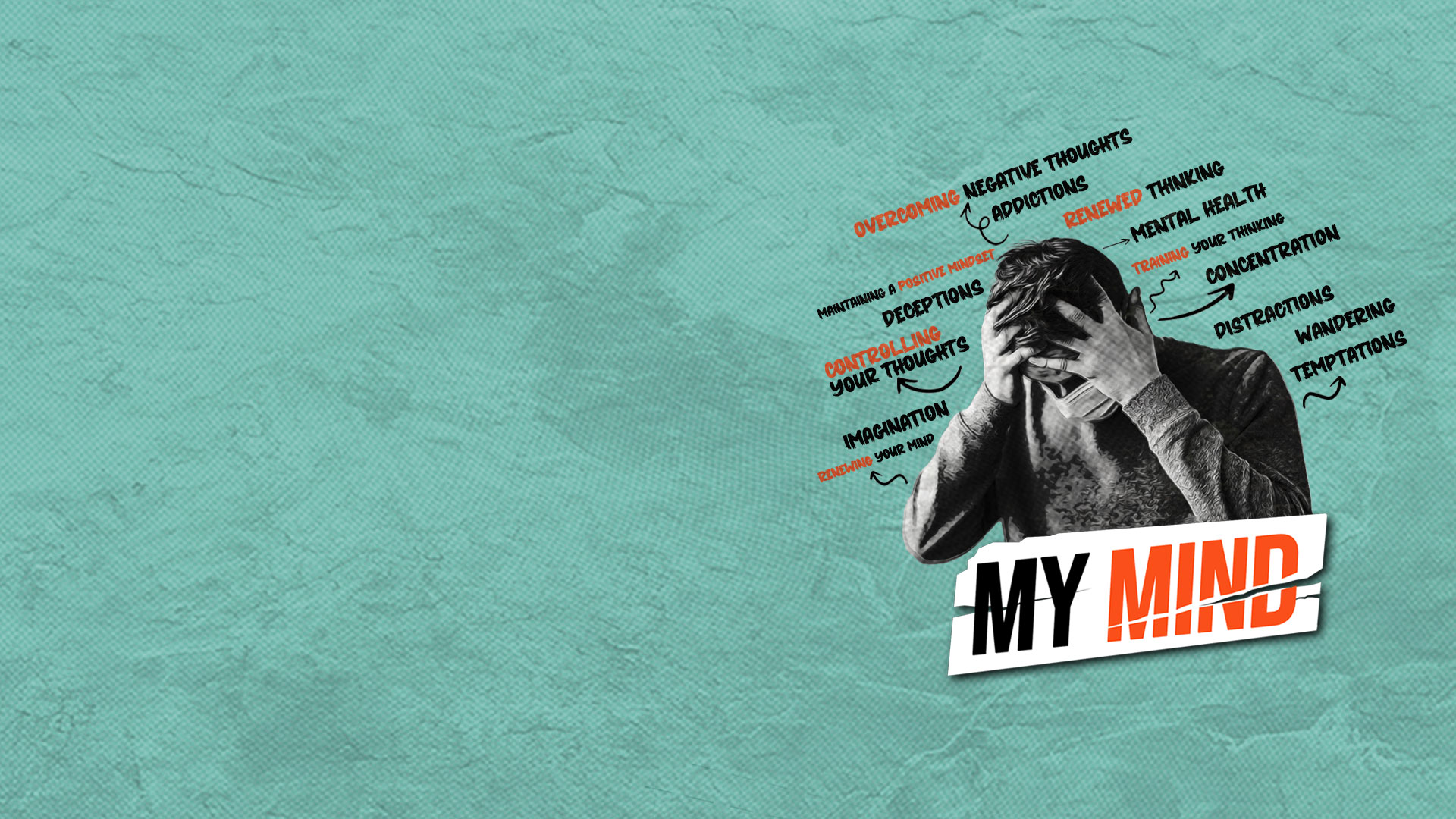 The impact of how we think.
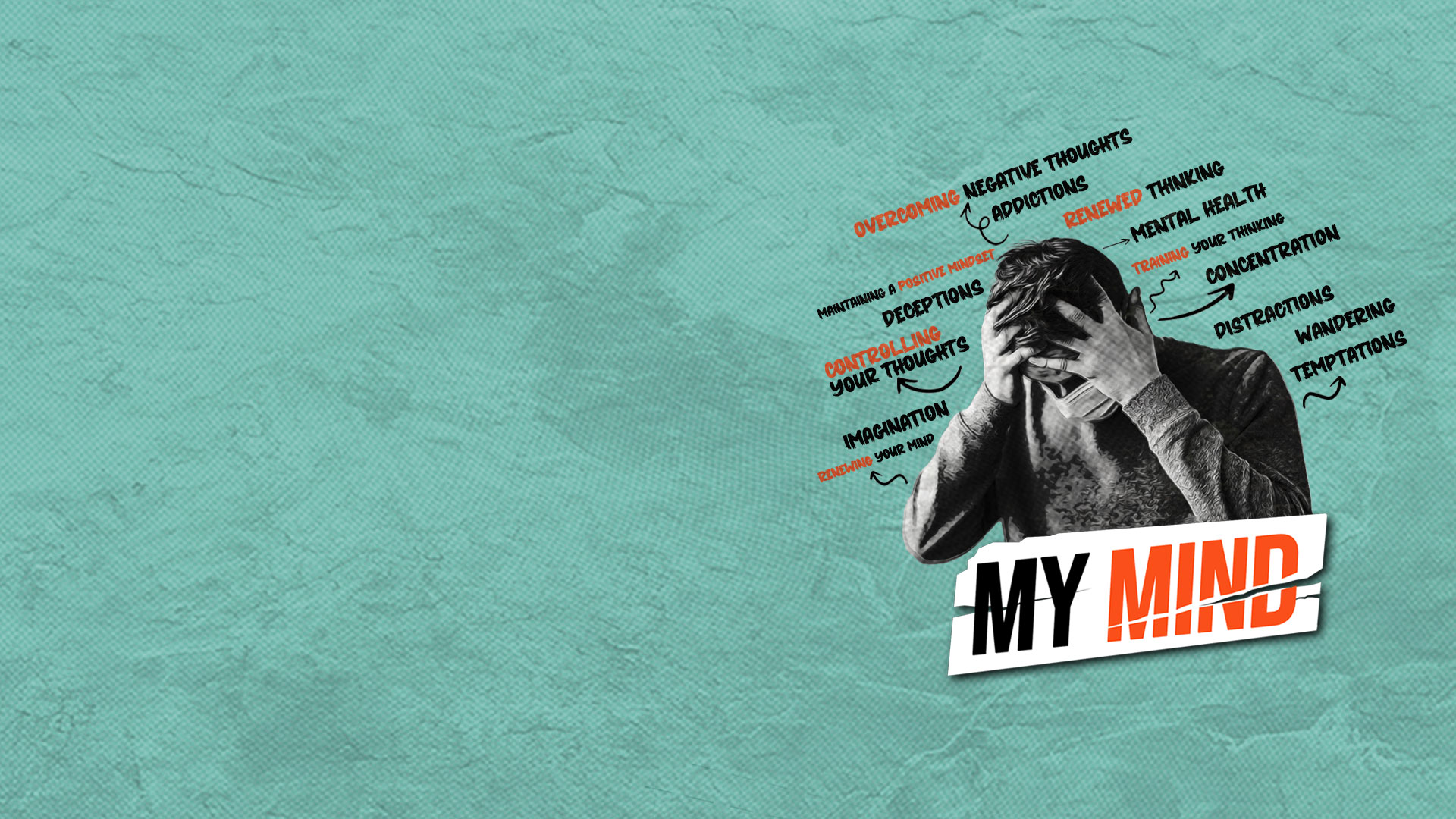 Proverbs 23:7
For as he thinks in his heart, so is he. “Eat and drink!” he says to you, but his heart is not with you.
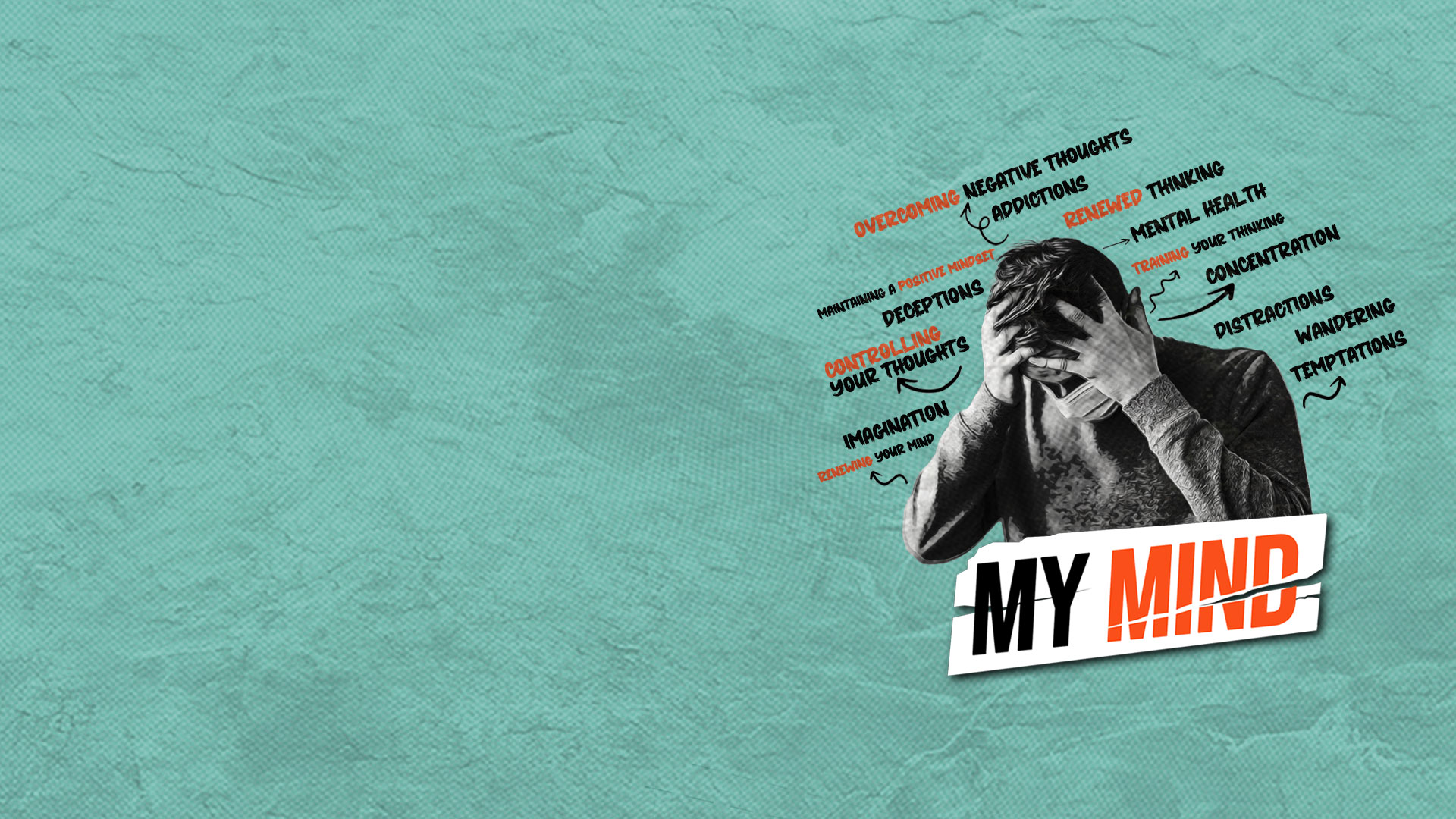 3 John 1:2
Beloved, I pray that you may prosper in all things and be in health, just as your soul prospers.
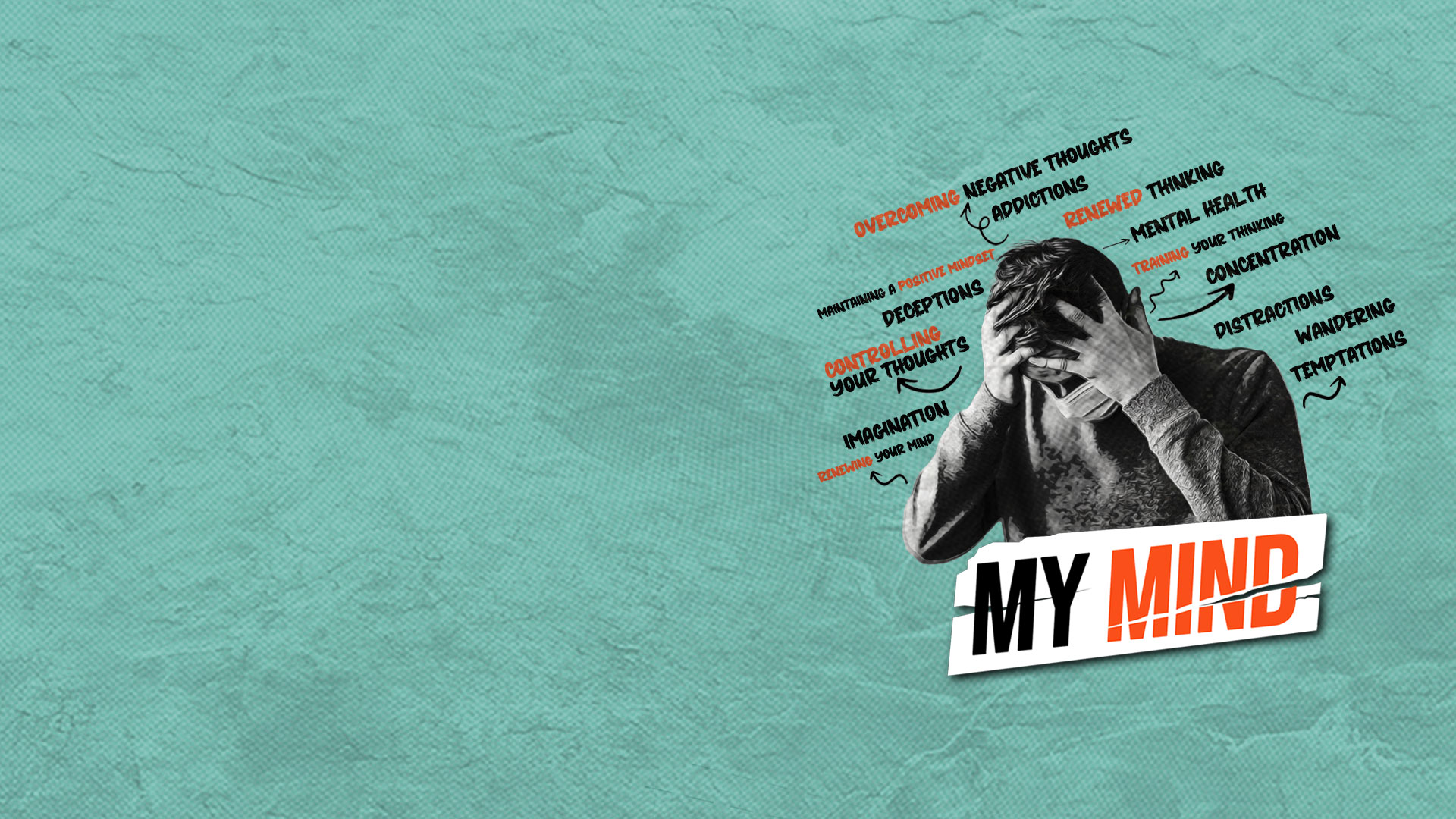 Where the mind goes, the man follows.
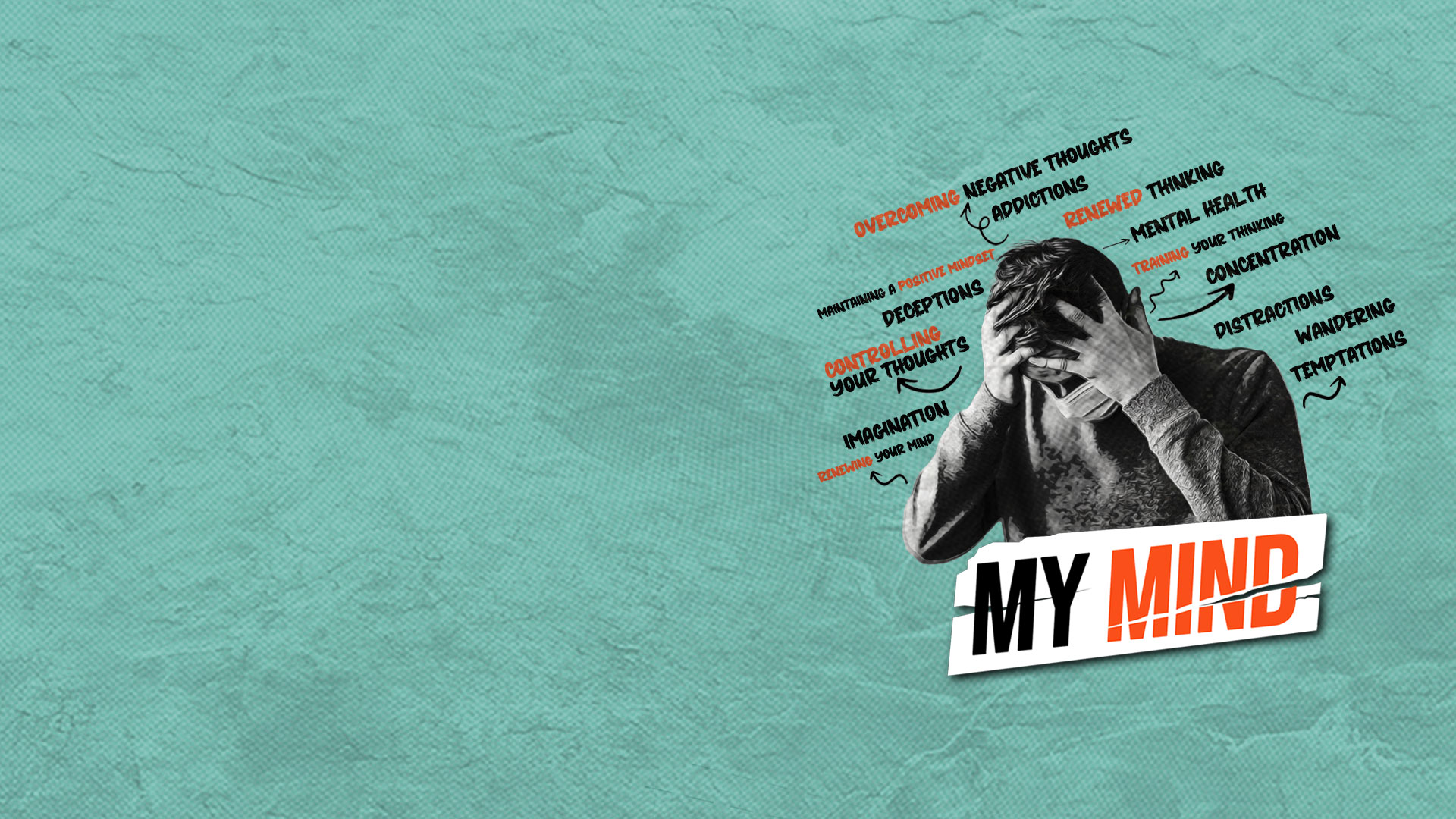 How do we develop and maintain a positive mindset?
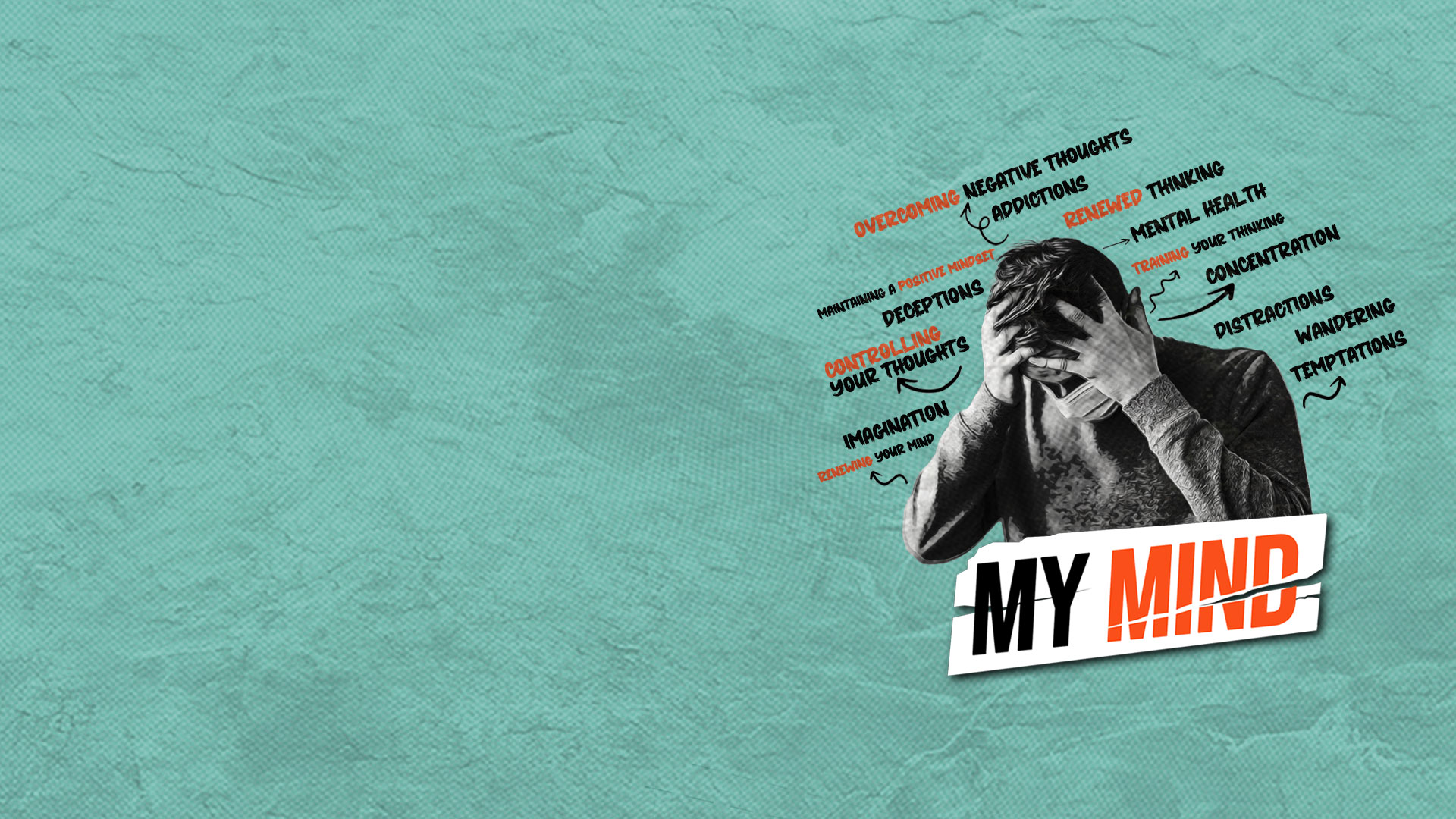 1. DEVELOP AND MAINTAIN A BIBLE-BASED SELF-IMAGE
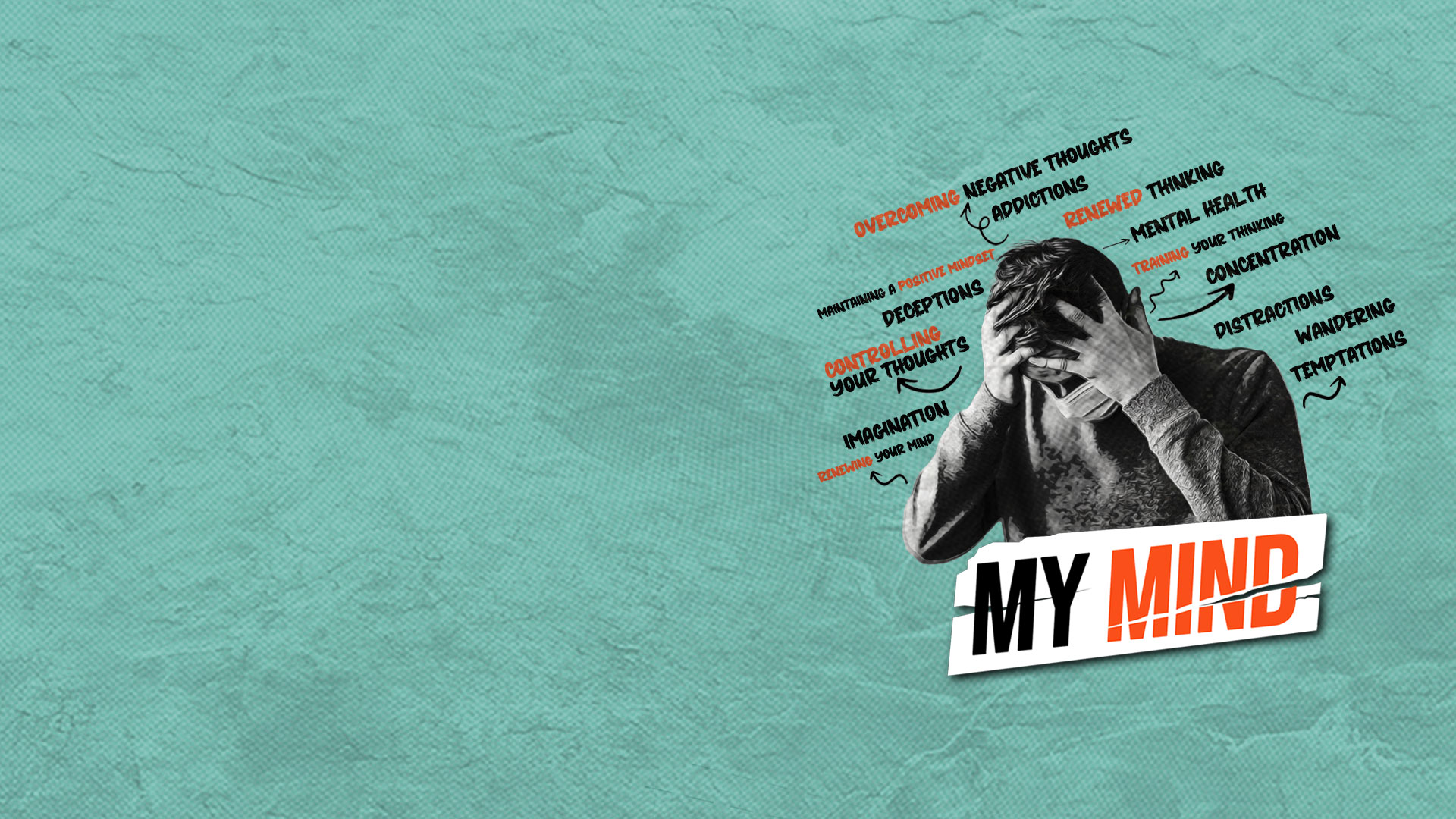 Look into the mirror of His Word.
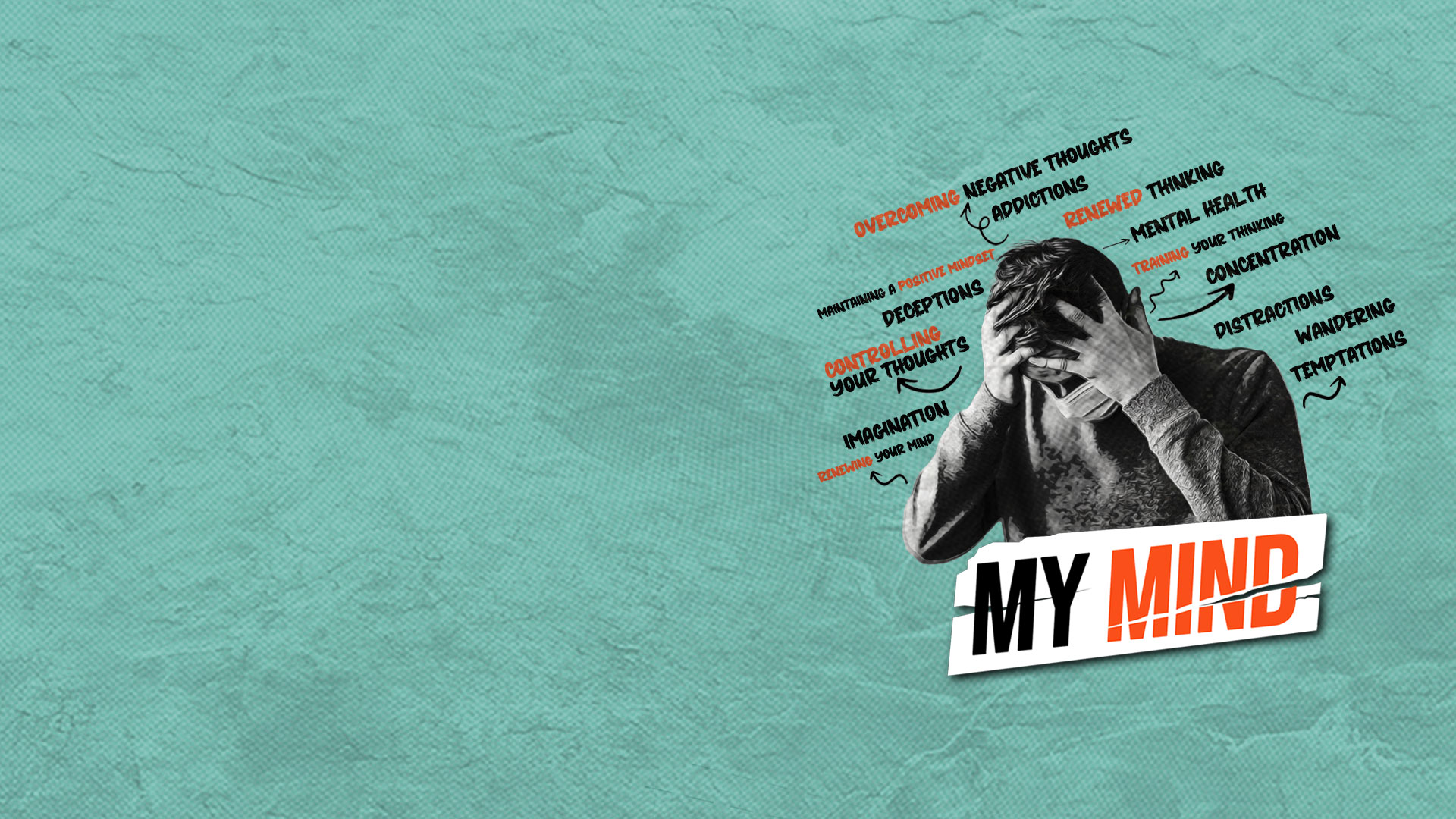 Repaint your portrait according to your identity in Christ.
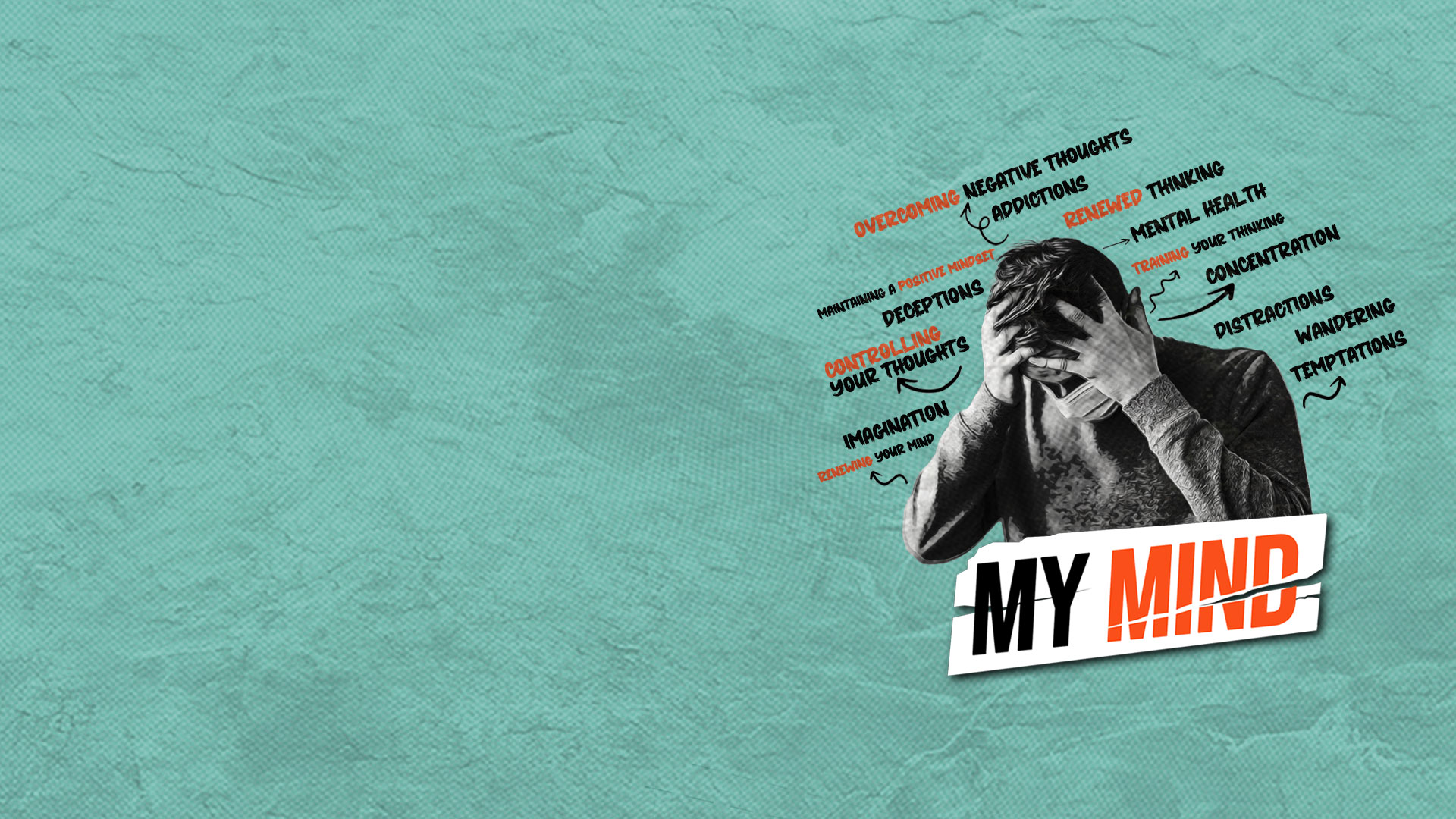 Philemon 1:6
that the sharing of your faith may become effective by the acknowledgment of every good thing which is in you in Christ Jesus.
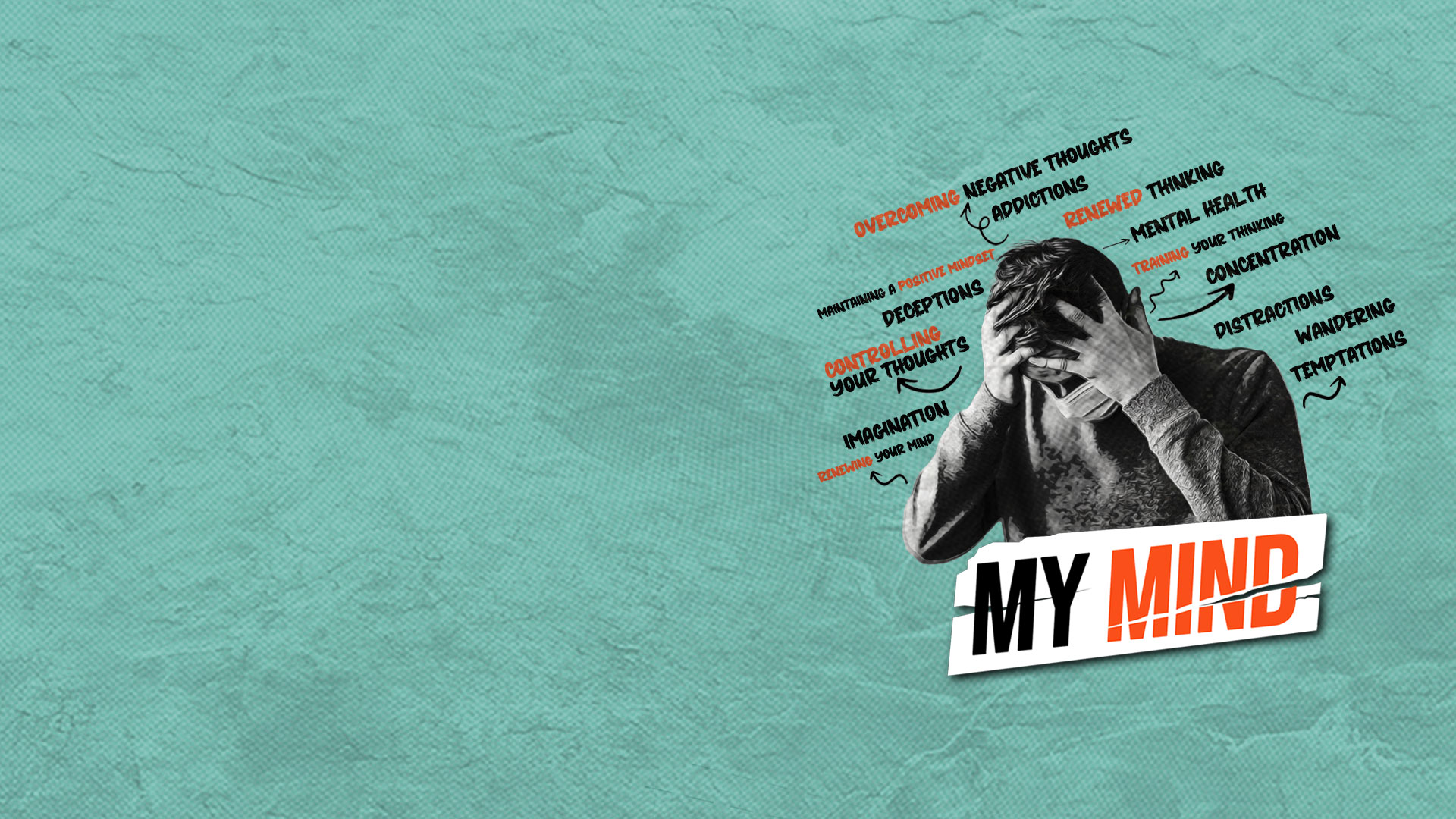 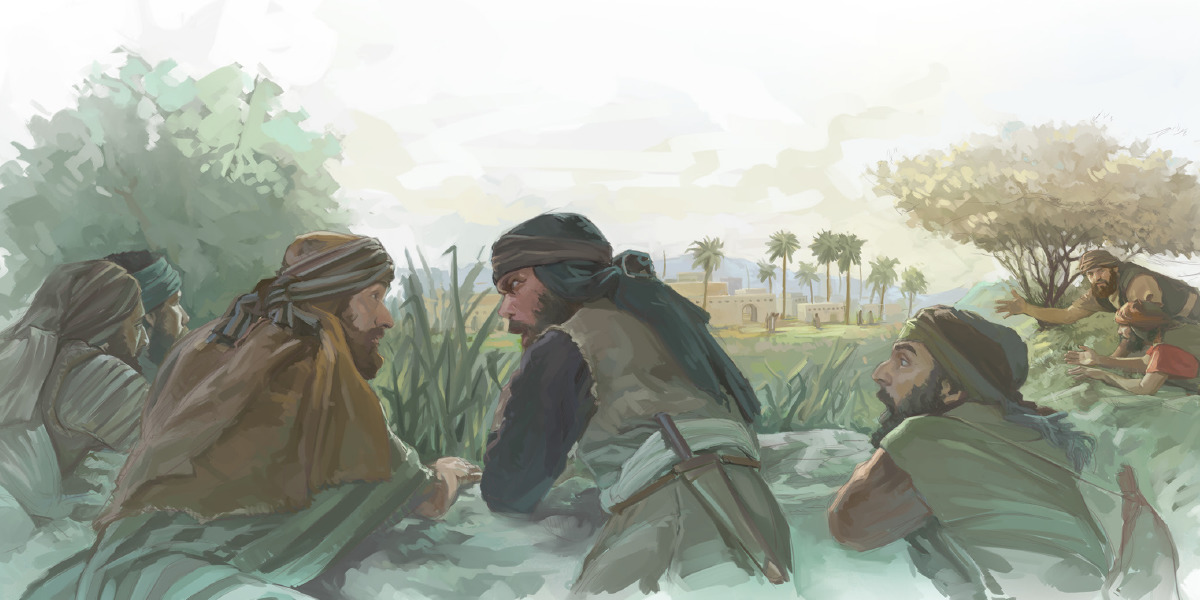 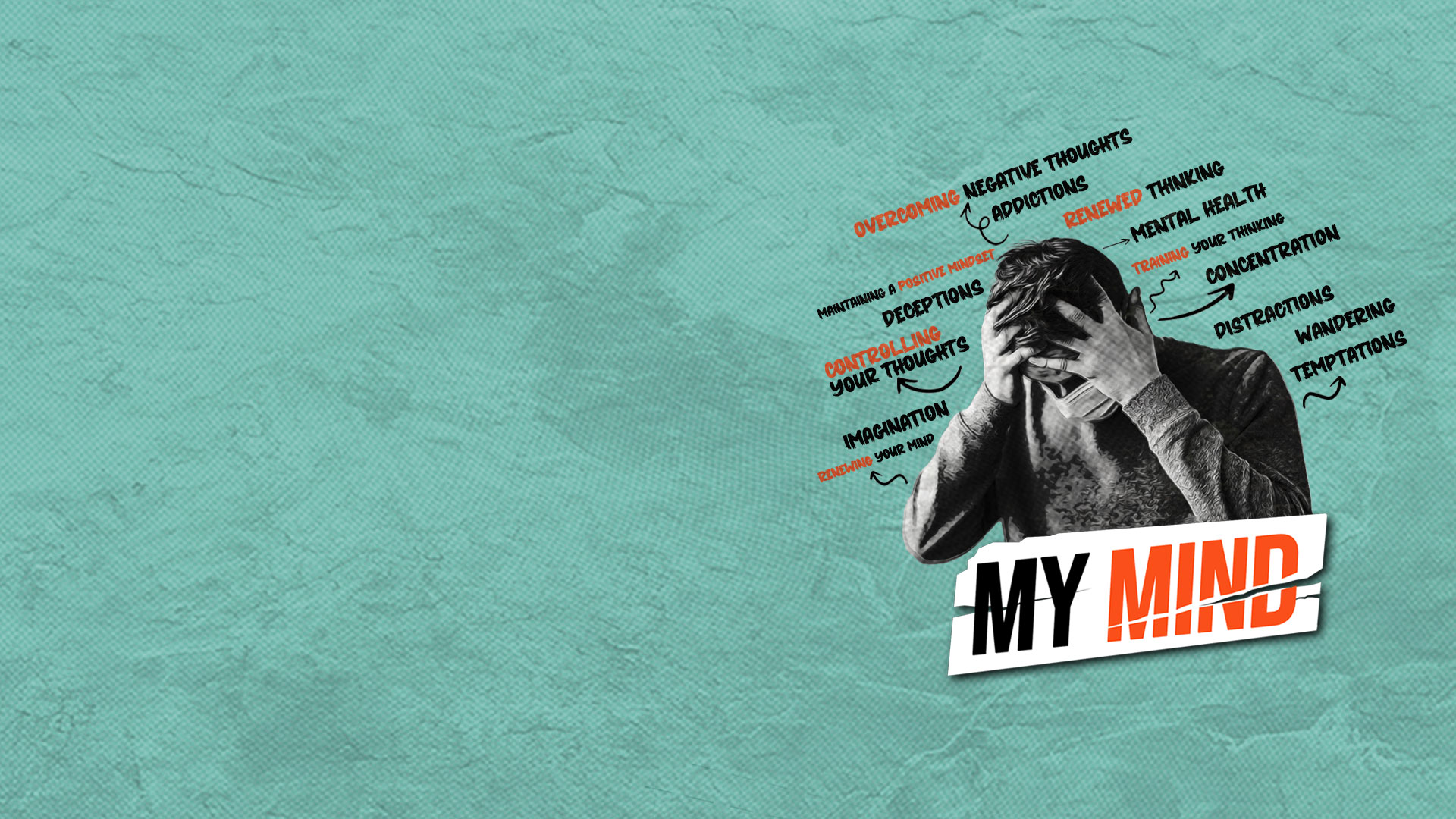 Negative thinking or speaking can cripple and defeat us even before the fight begins!
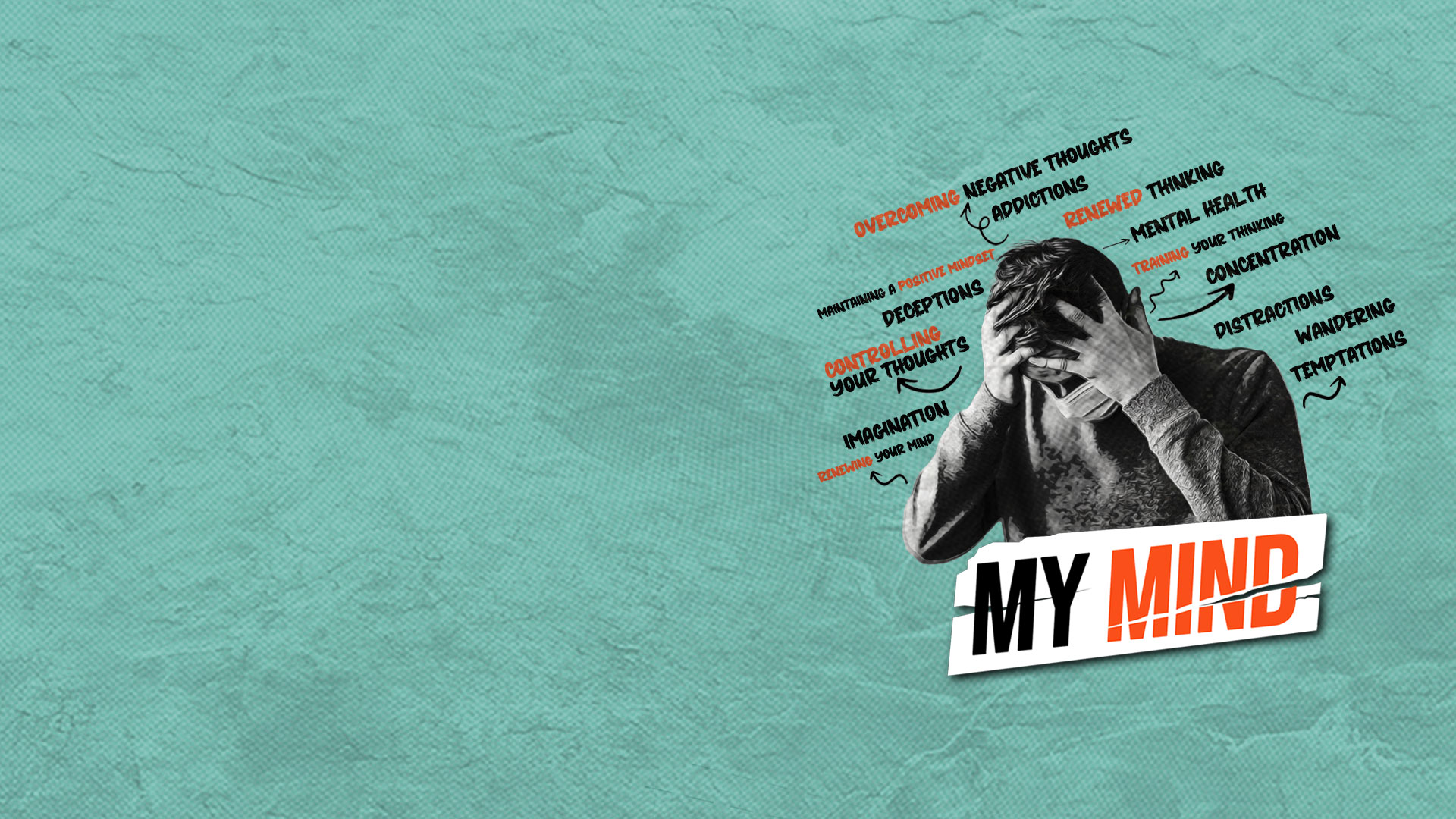 2. PRACTICE RENEWED THINKING
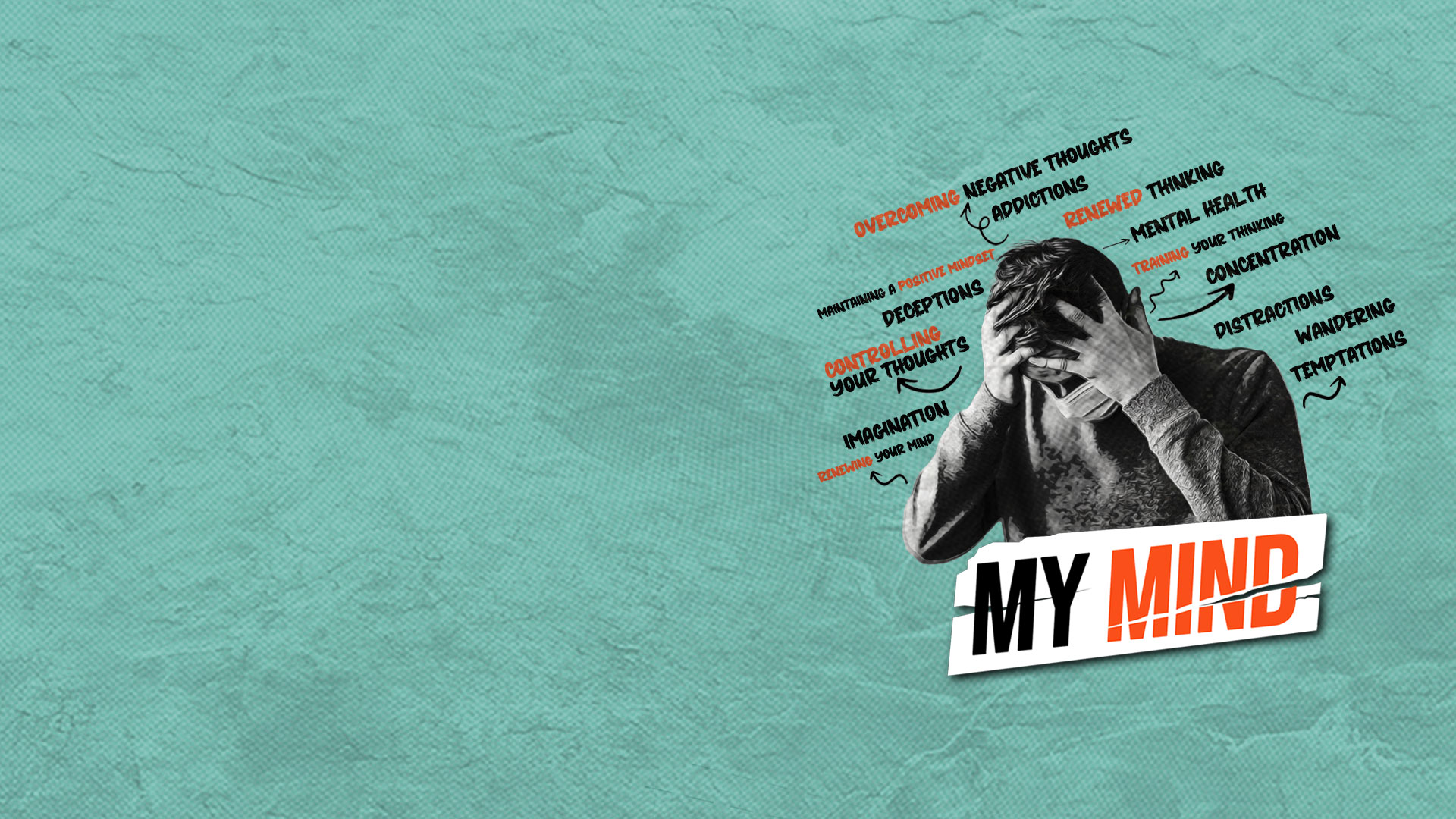 Always think aligned to God’s Word.
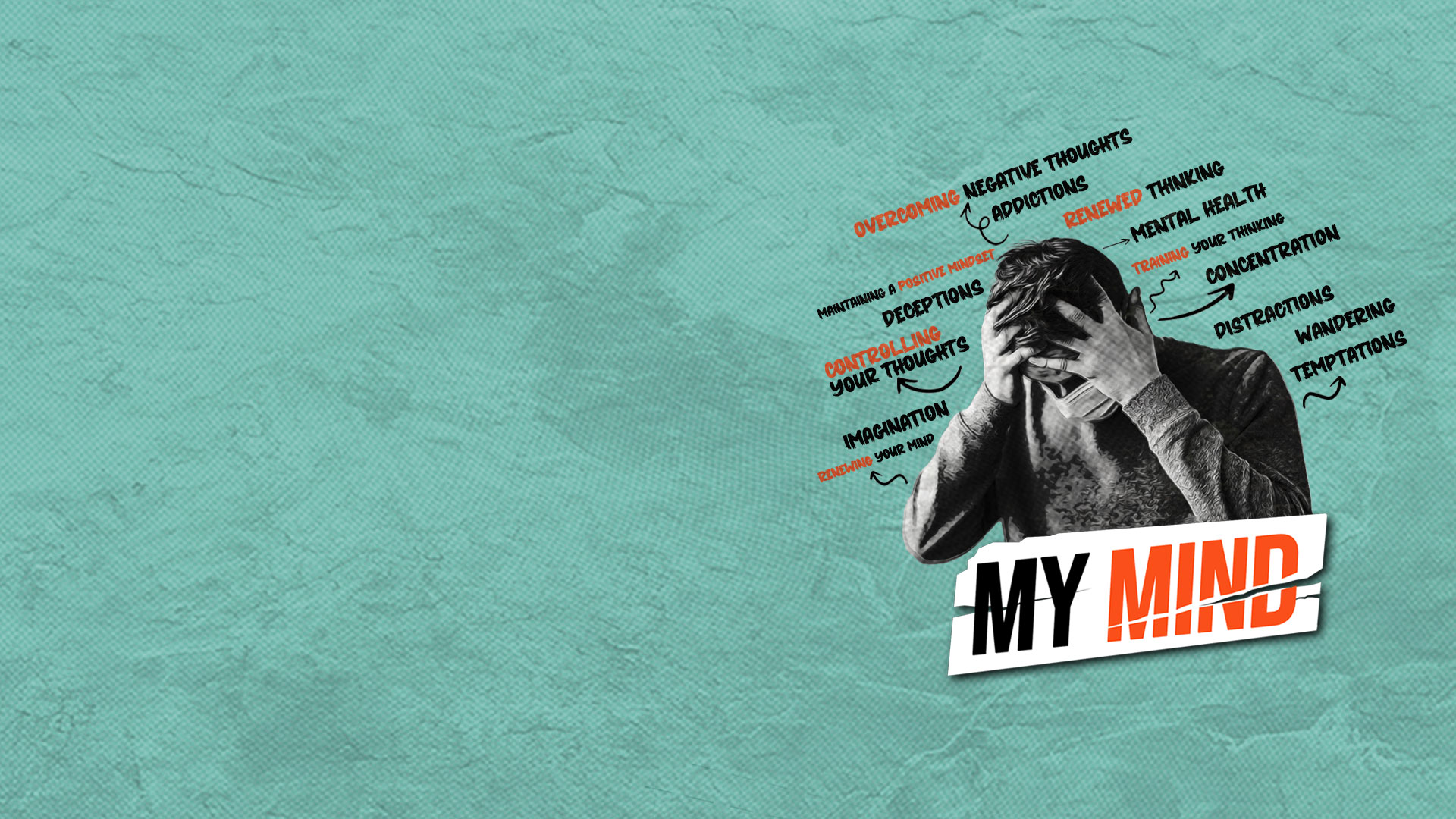 You give them something to eat.
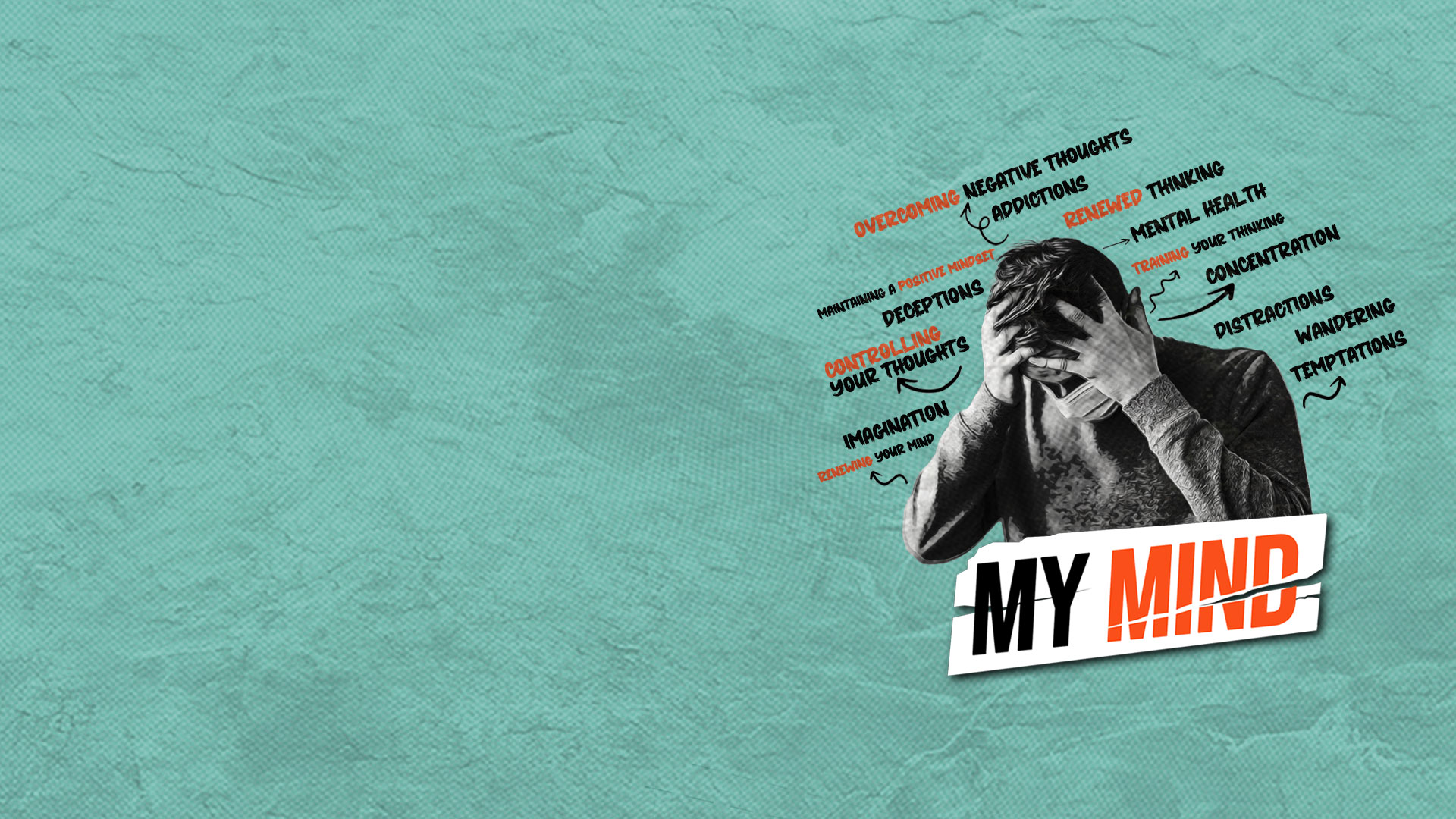 To co-labor with God we must think in terms of miracles.
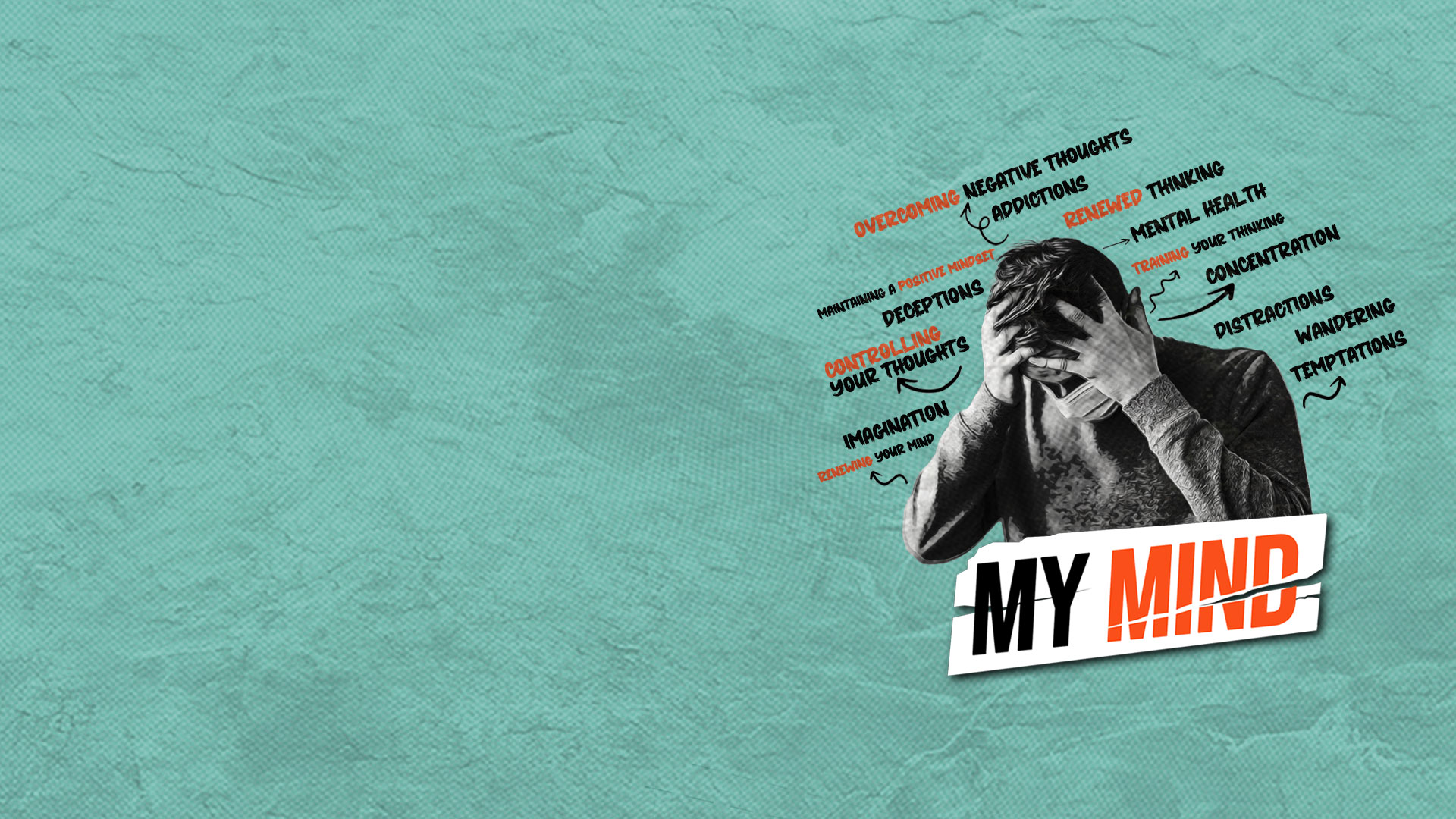 Ephesians 3:20
Now to Him who is able to do exceedingly abundantly above all that we ask or think, according to the power that works in us.
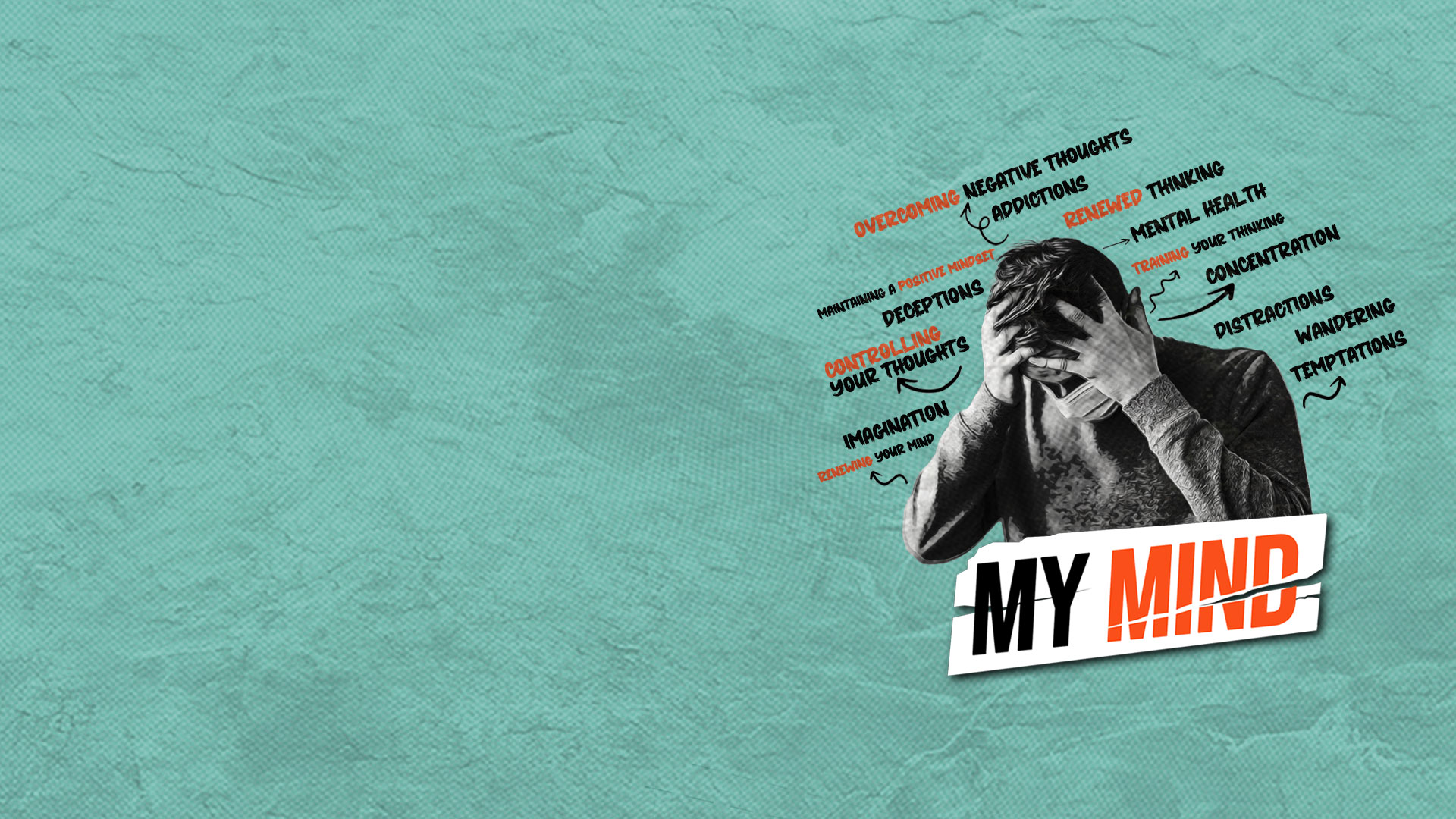 3. PICTURE, PRAY AND PROCLAIM THE PROMISES OF GOD FULFILLED
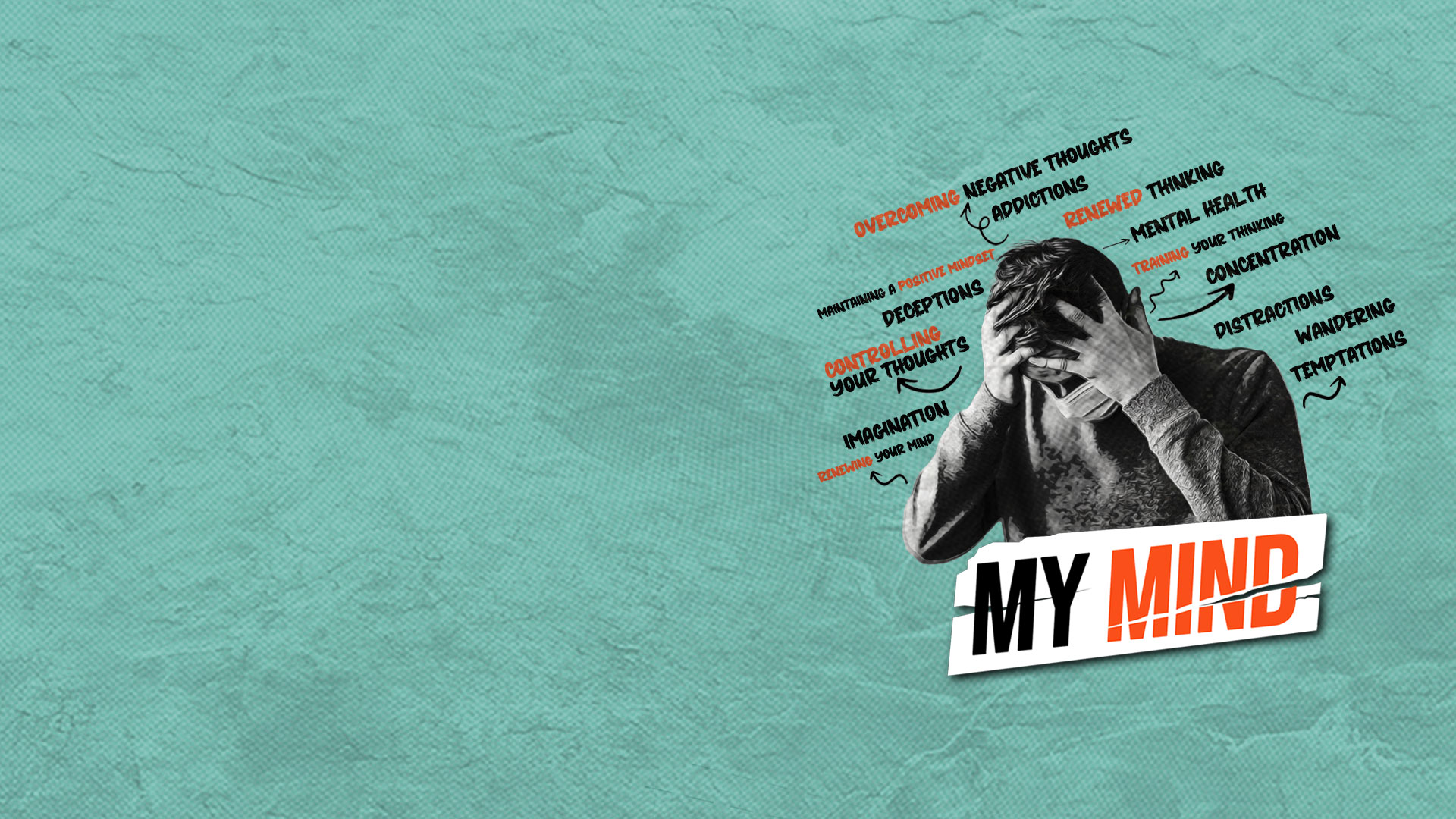 Abraham count the stars!
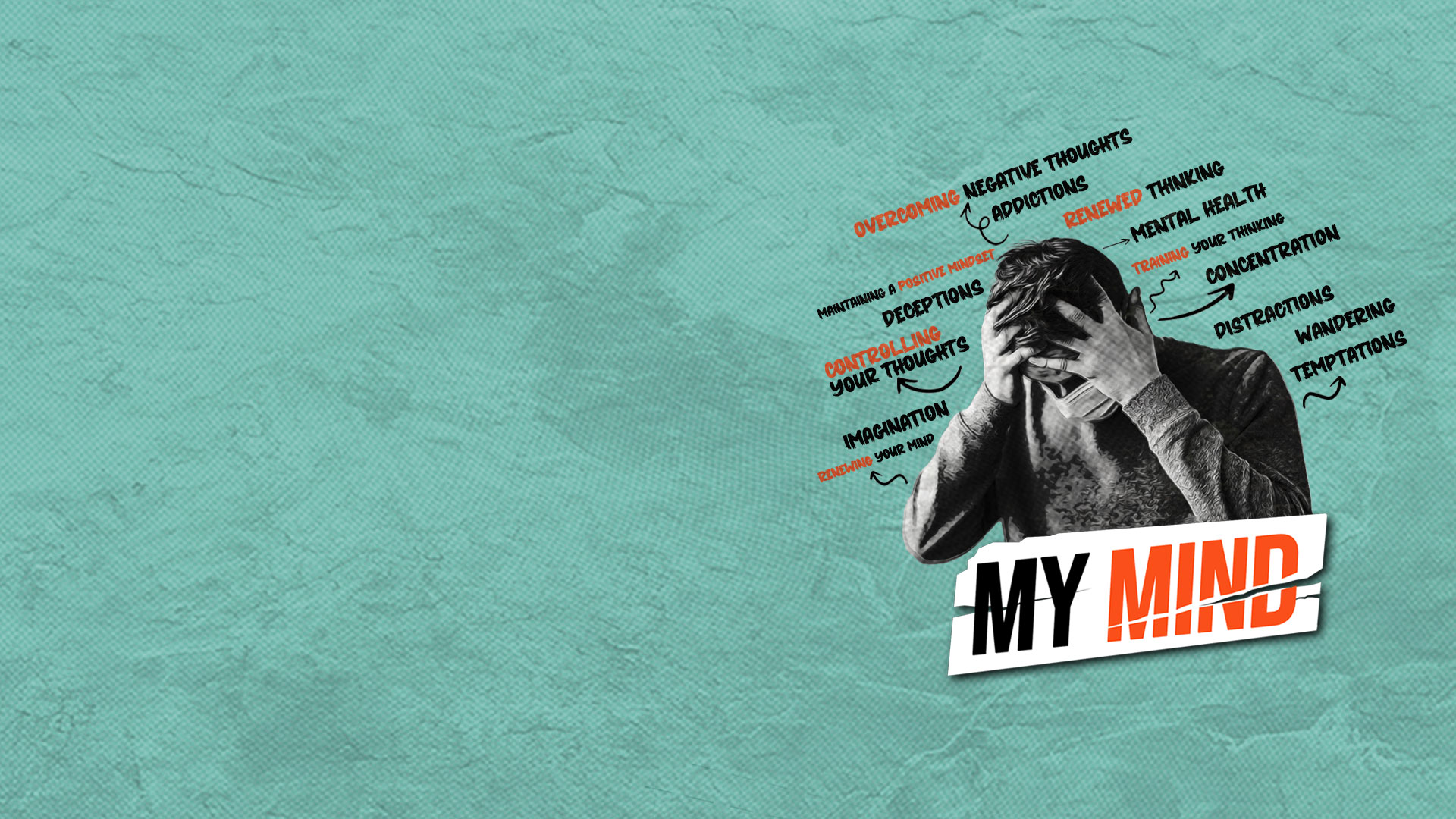 Genesis 15:5
Then He brought him outside and said, “Look now toward heaven, and count the stars if you are able to number them.” And He said to him, “So shall your descendants be.”
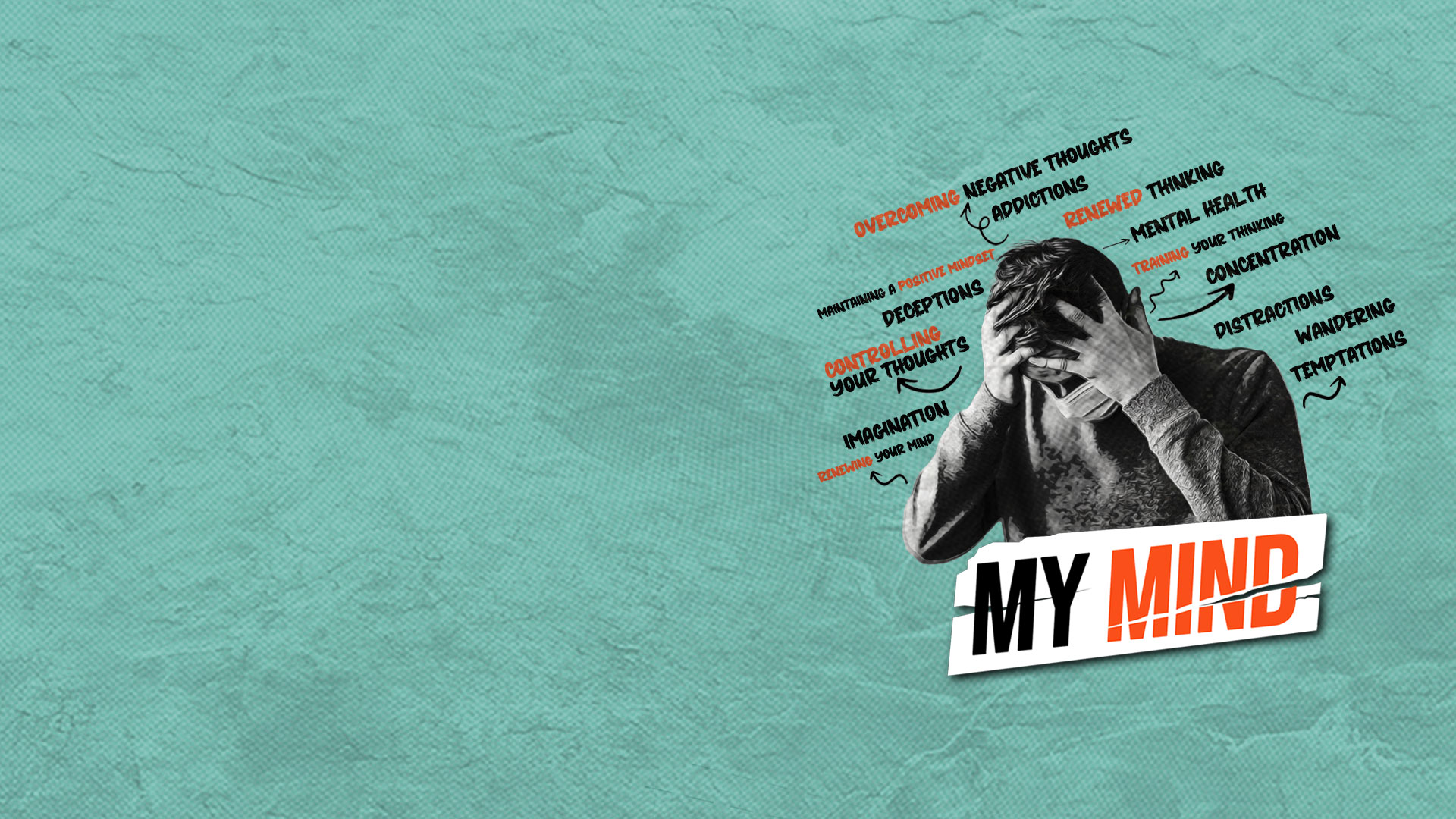 We need to visualize the promises of God becoming a reality in our lives.
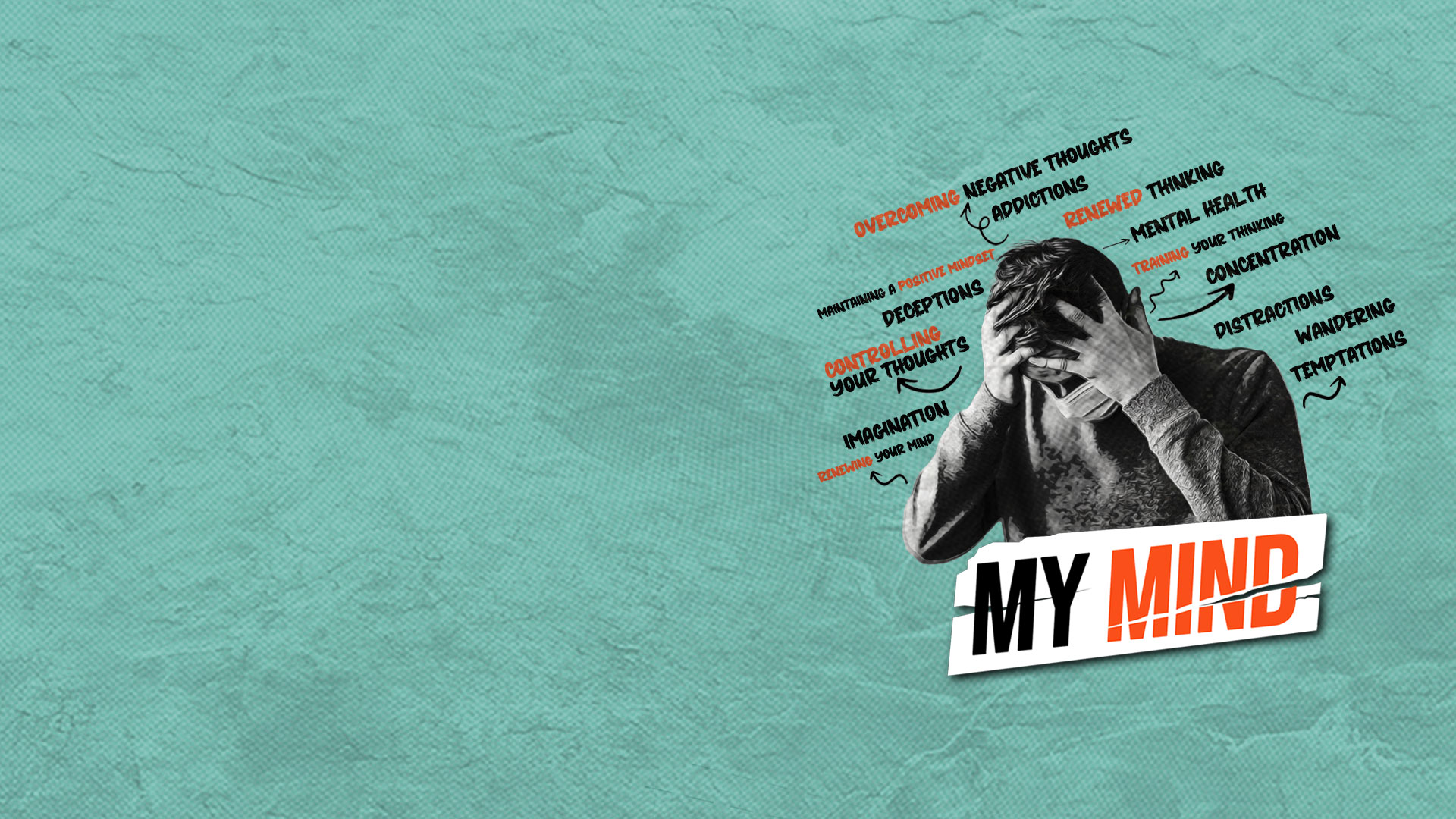 Romans 4:17
(As it is written, “I have made you a father of many nations”) in the presence of Him whom he believed—God, who gives life to the dead and calls those things which do not exist as though they did God calls things that do not exist as though they did.
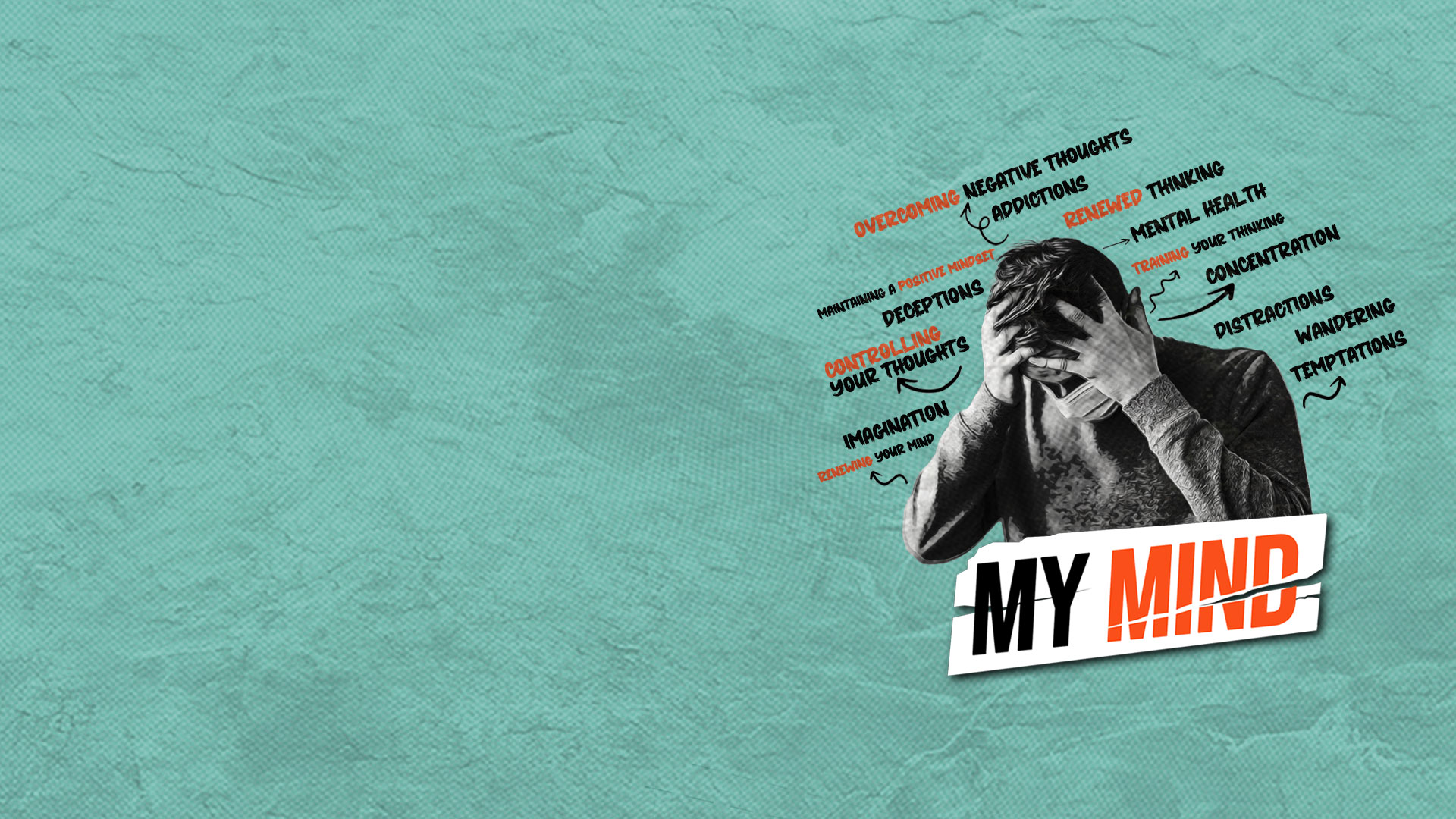 Hebrews 11:12  
Therefore from one man, and him as good as dead, were born as many as the stars of the sky in multitude—innumerable as the sand which is by the seashore.
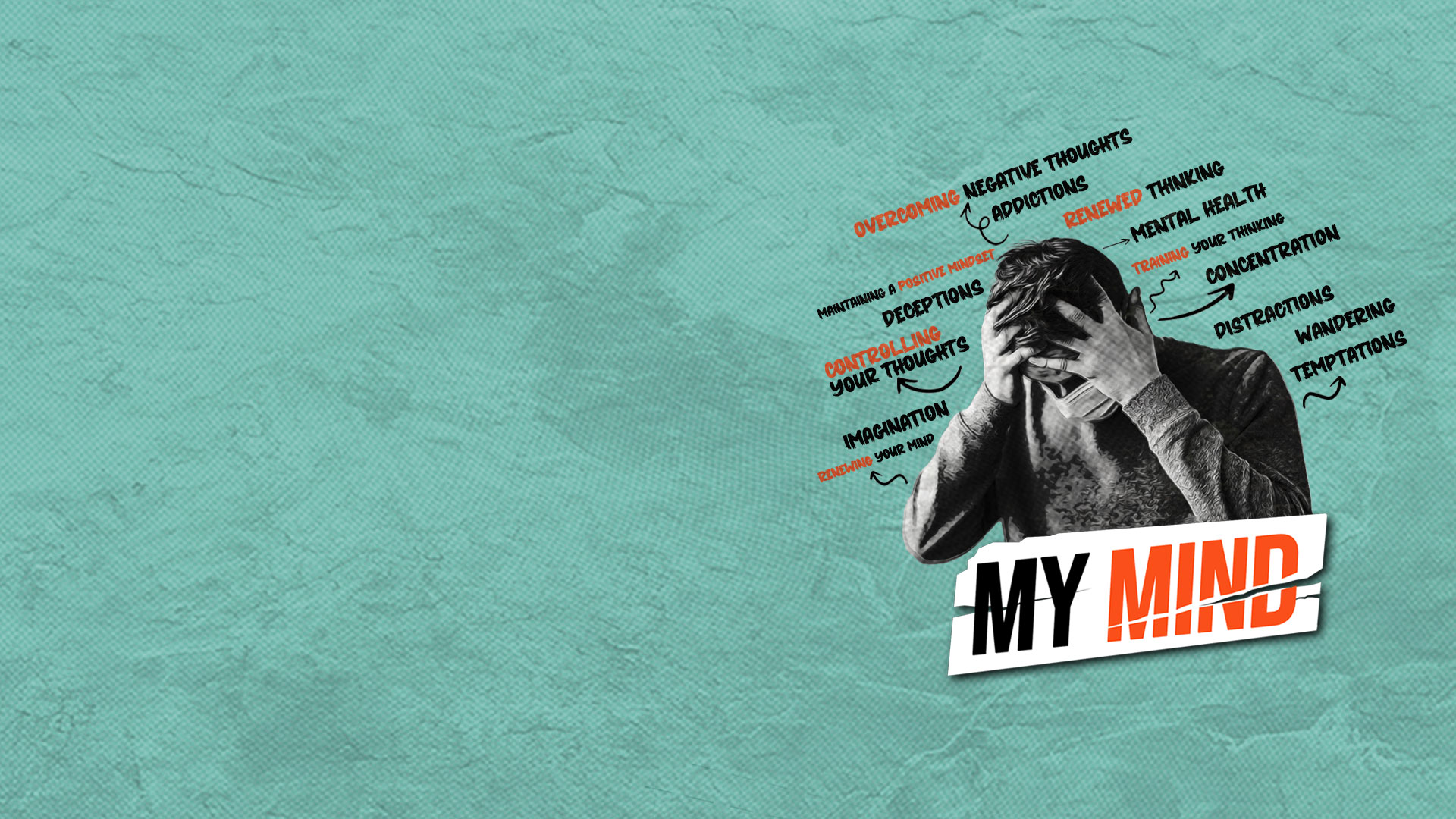 4. BE STRONG MENTALLY – DON’T QUIT
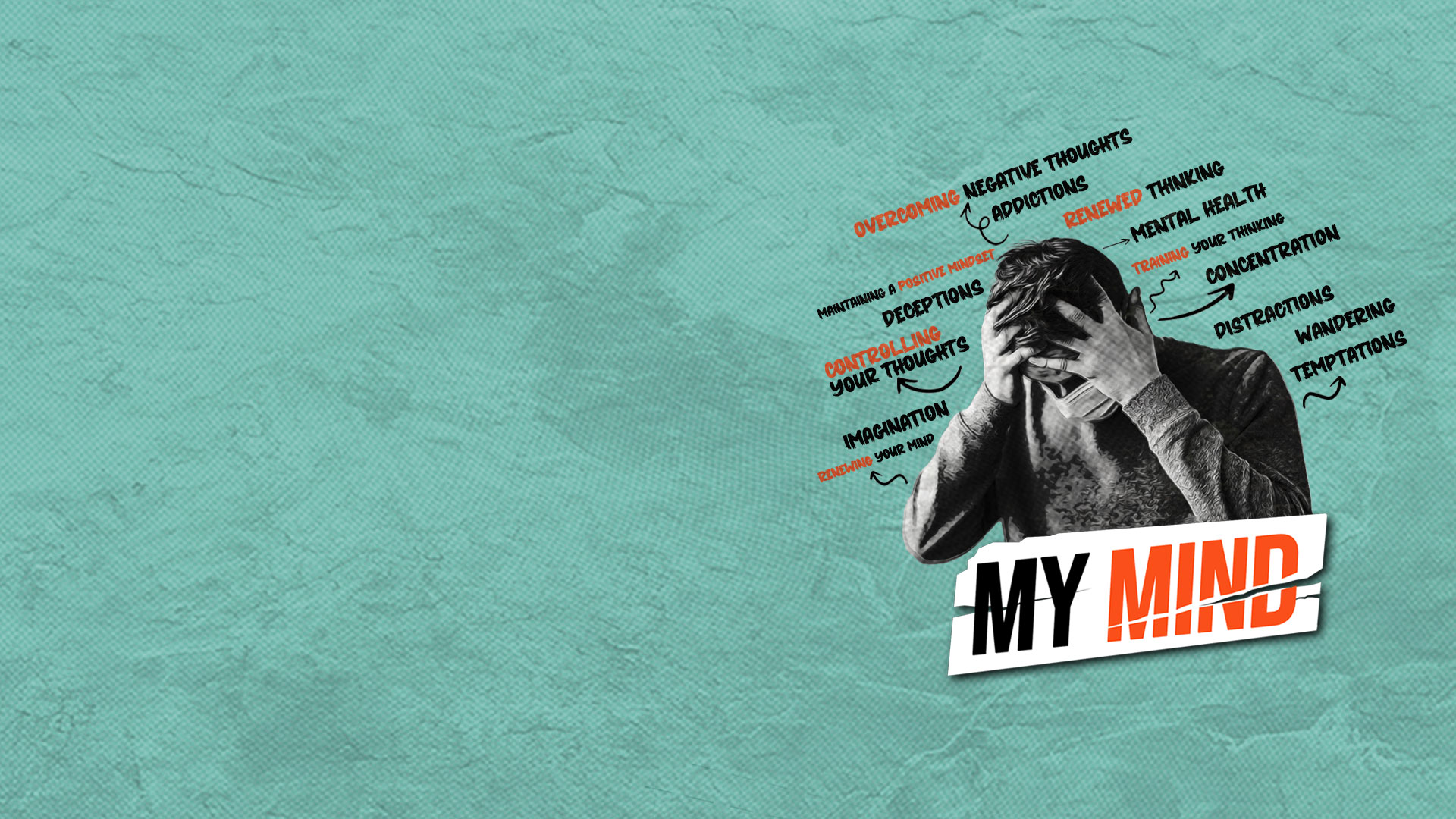 Tired of fighting – focus on Jesus.
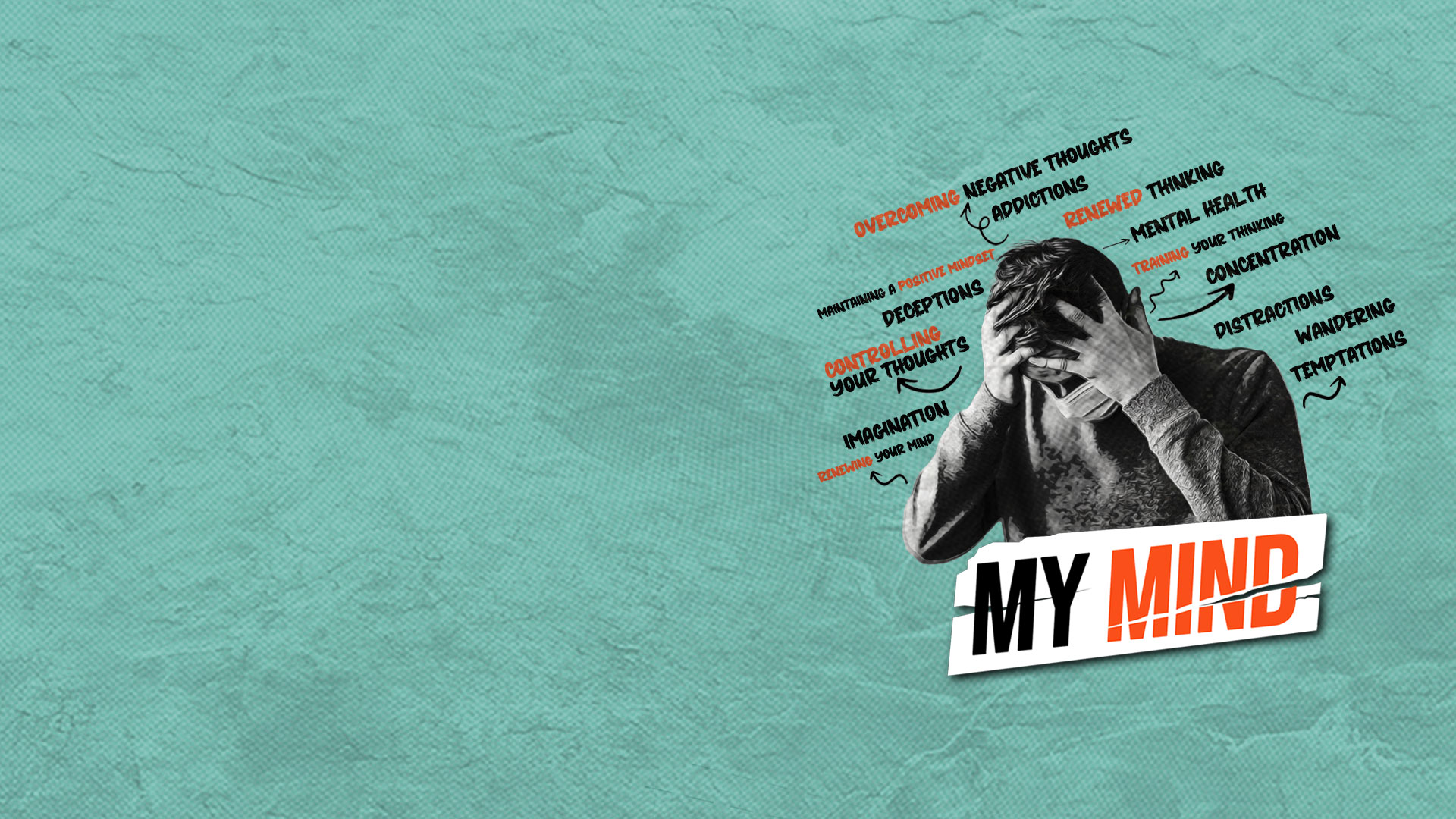 Discouraged along the way – look at the destination
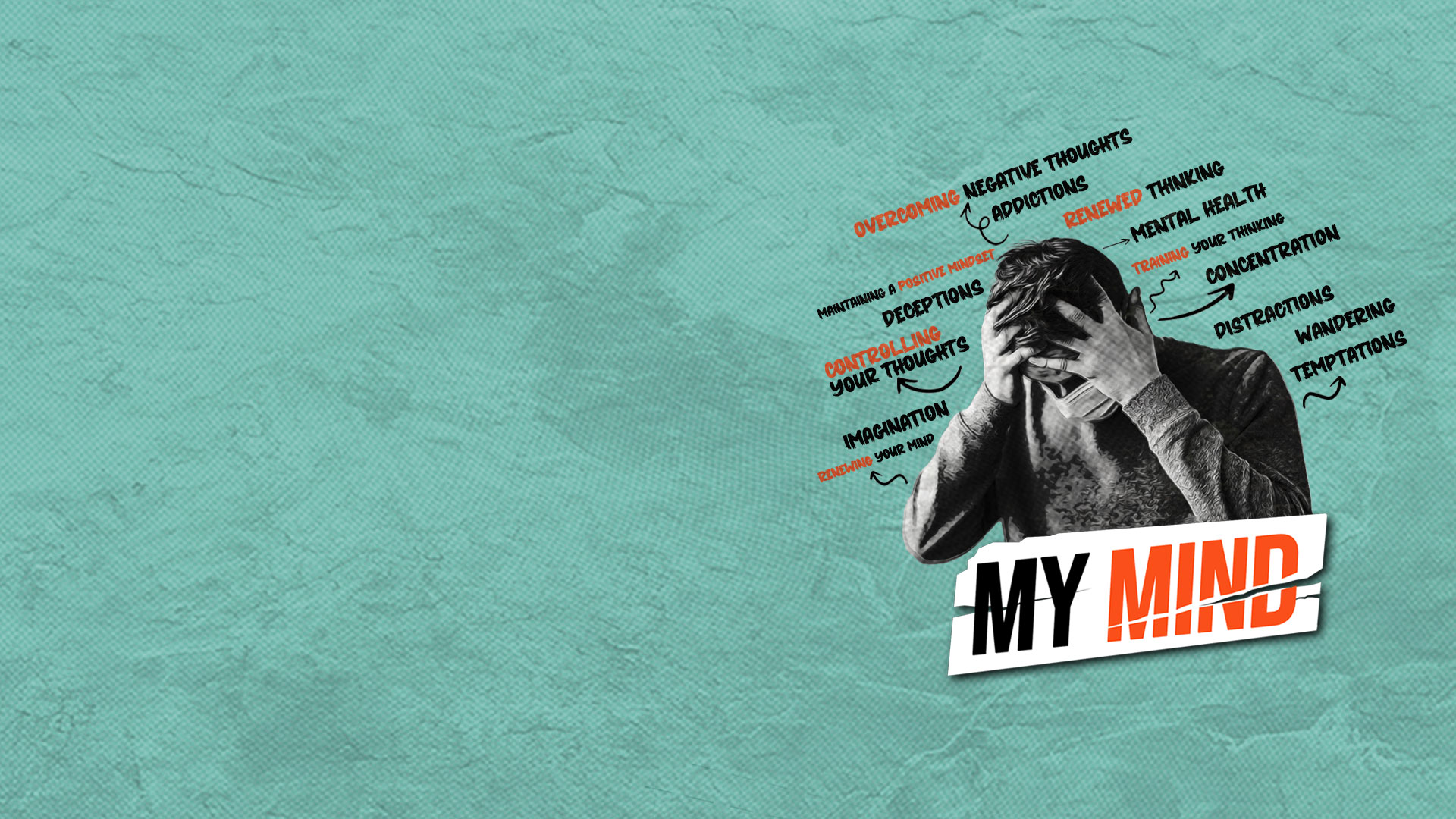 Greatly distressed 
- Strengthen yourself in God.
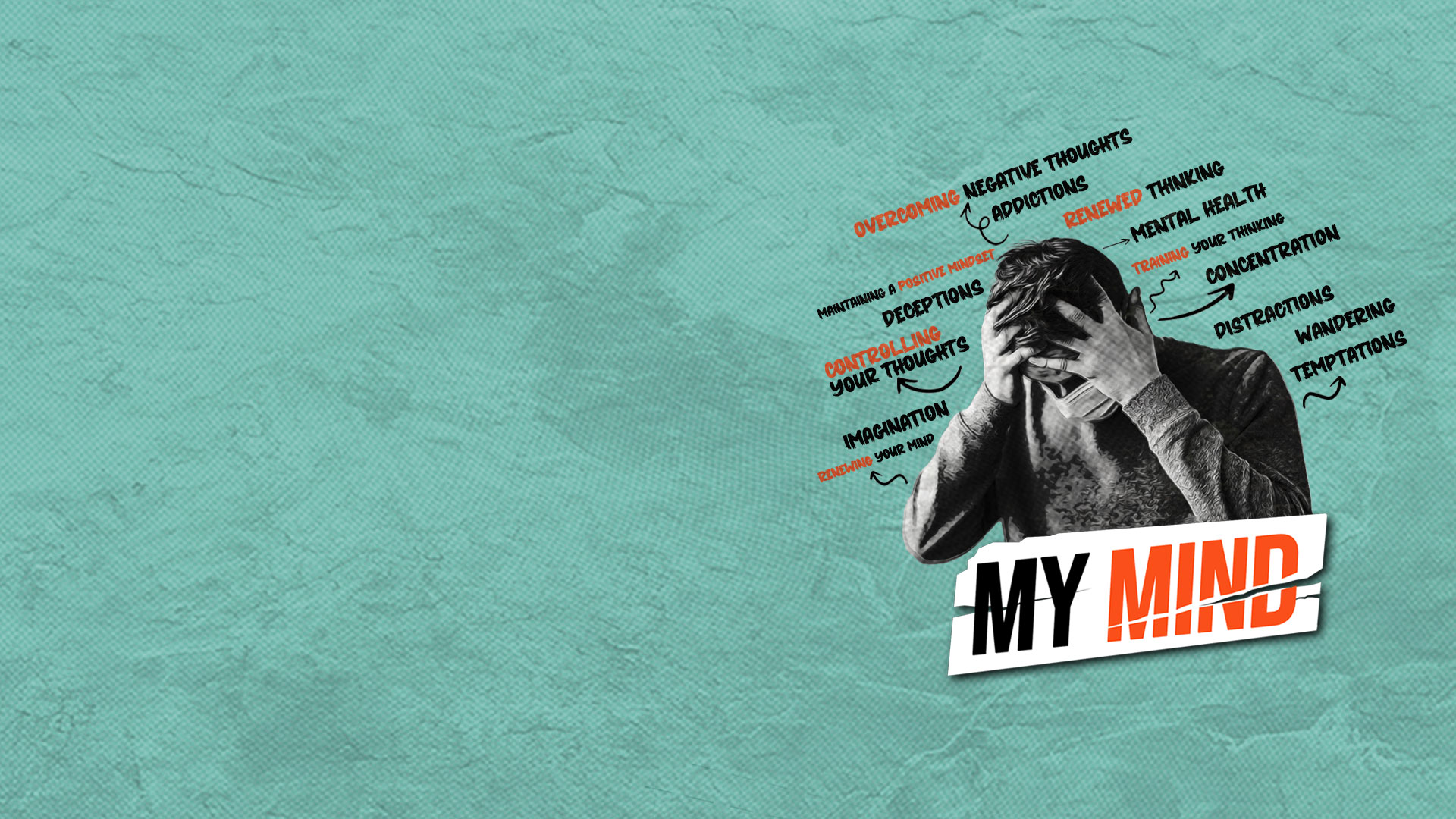 Strengthen yourself in God by waiting, resting, quieting, calming yourself in His presence and listening to God.
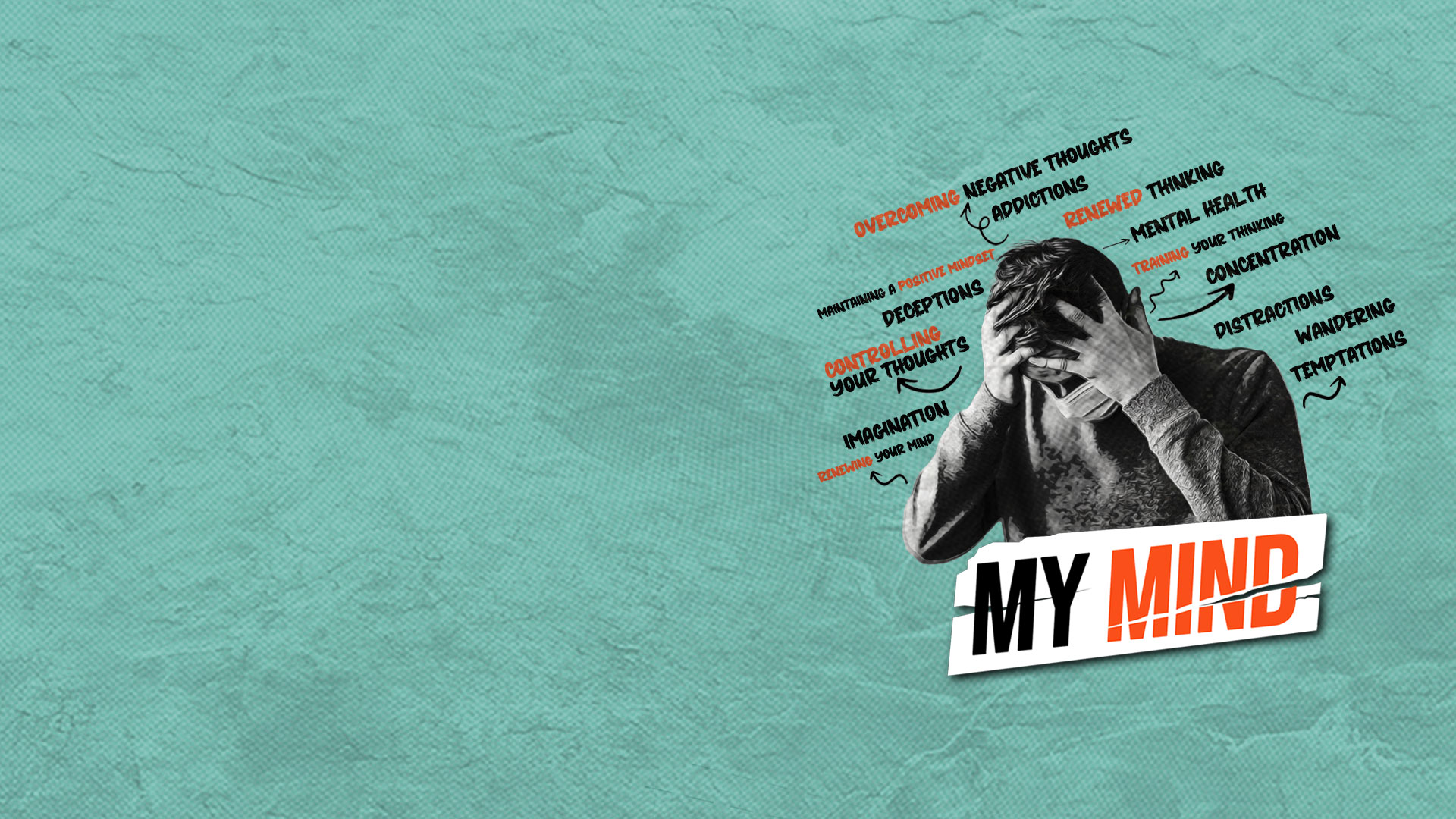 5. KEEP HOPE ALIVE AT ALL TIMES
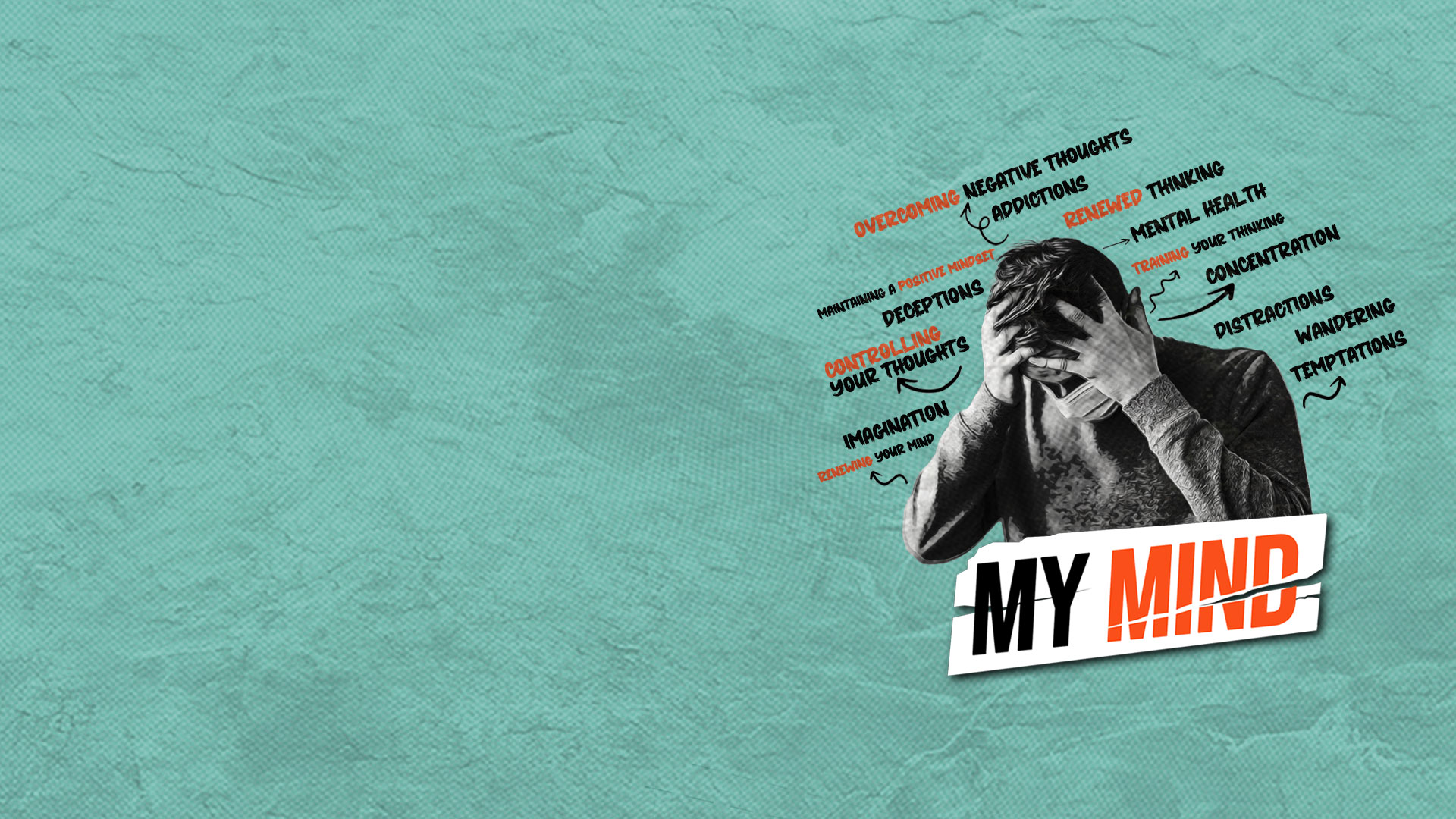 Hebrews 6:19
This hope we have as an anchor of the soul, both sure and steadfast, and which enters the Presence behind the veil.
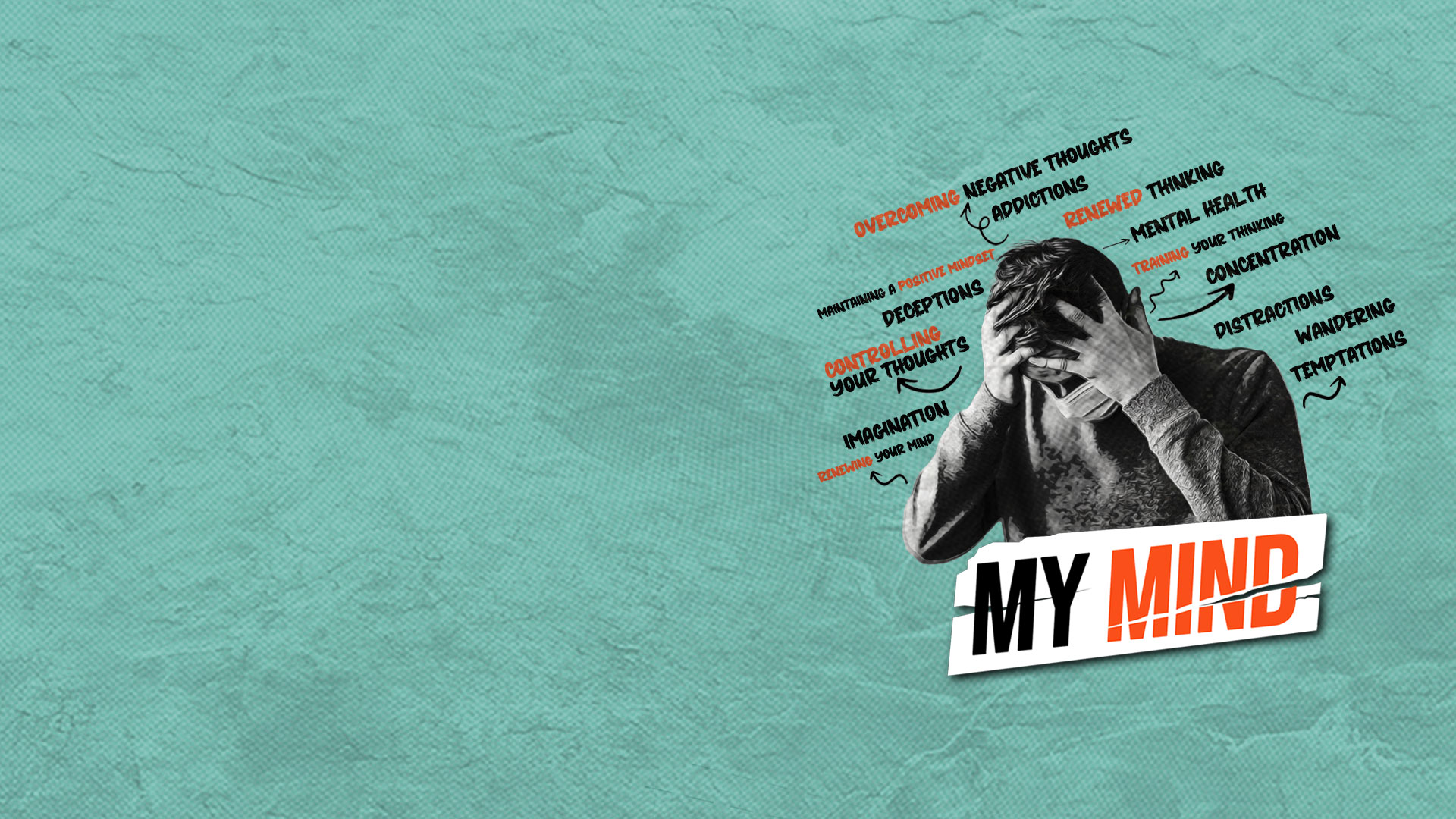 Hebrews 11:1  
Now faith is the substance of things hoped for, the evidence of things not seen.
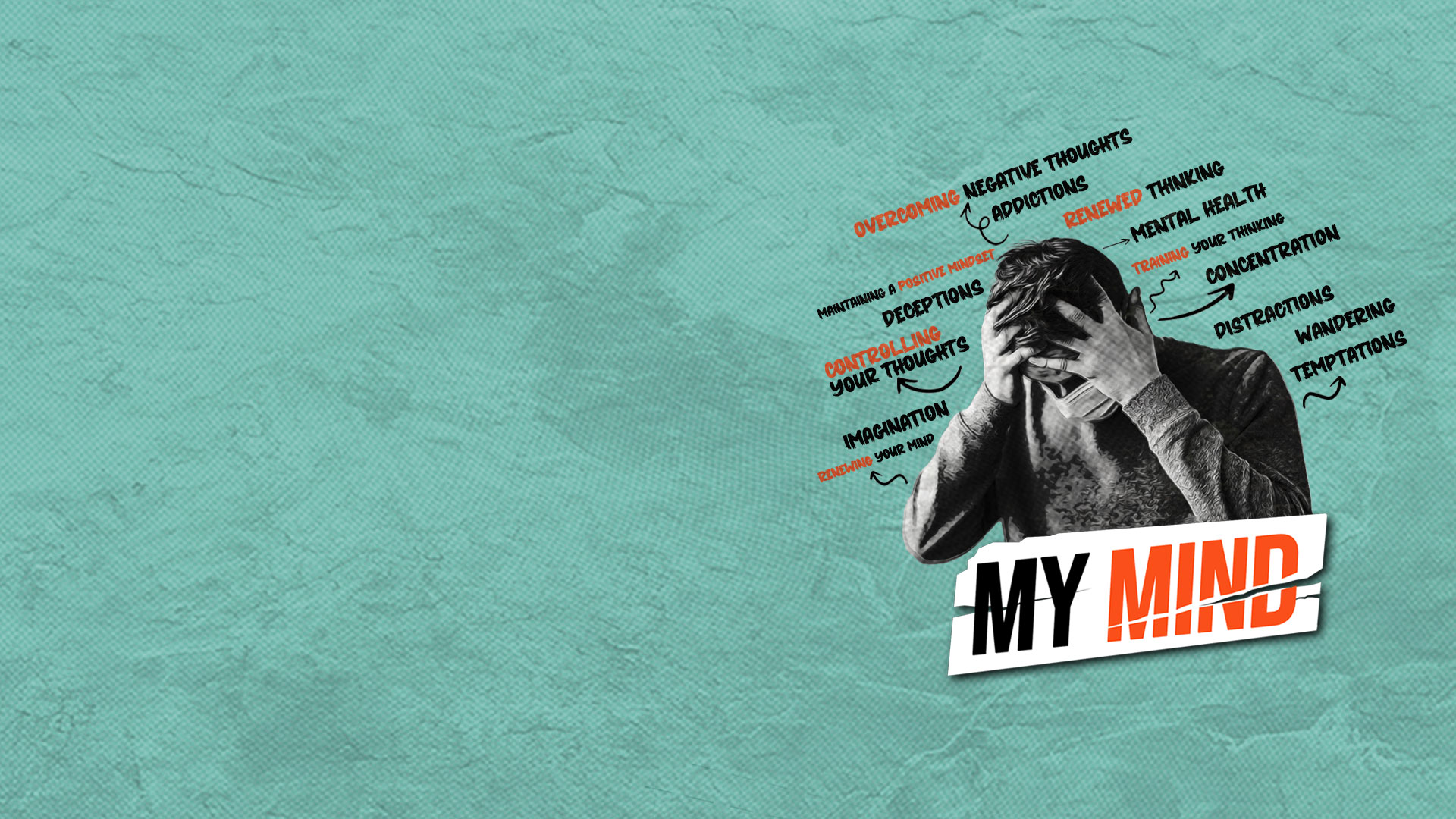 Romans 4:18
who, contrary to hope, in hope believed, so that he became the father of many nations, according to what was spoken, "SO SHALL YOUR DESCENDANTS BE."
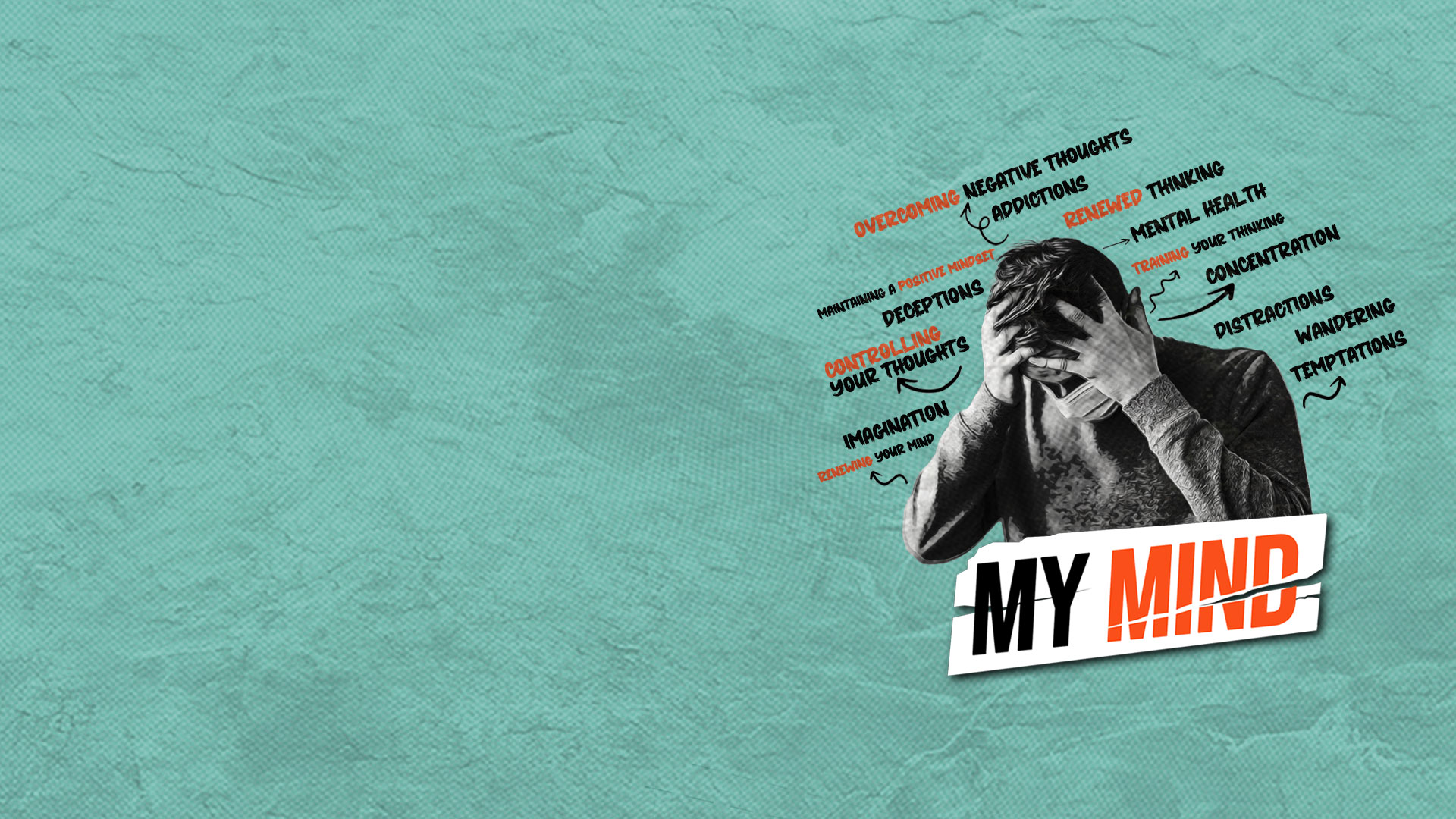 My cup overflows.
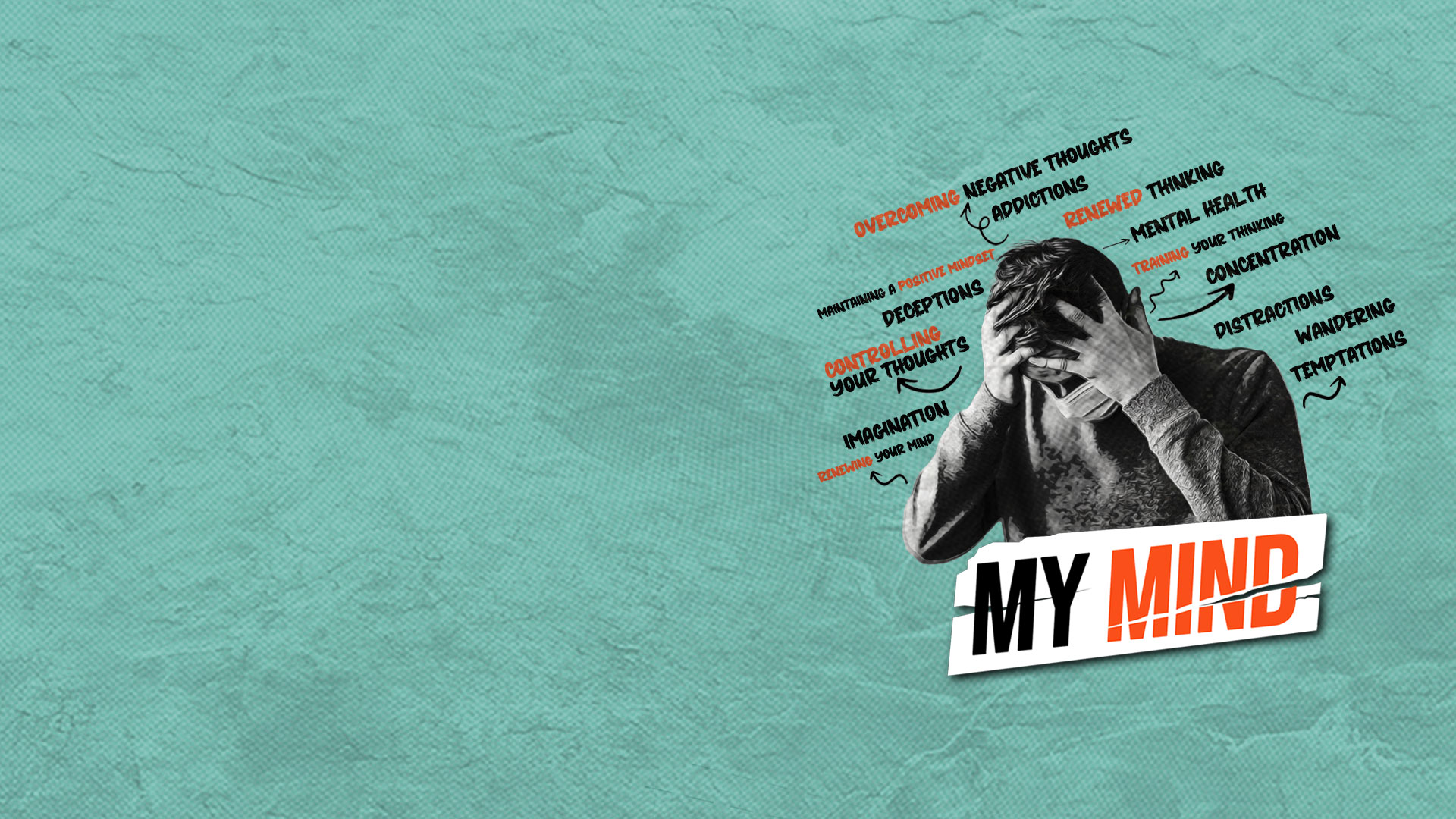 6. STAY SINGLE-MINDED
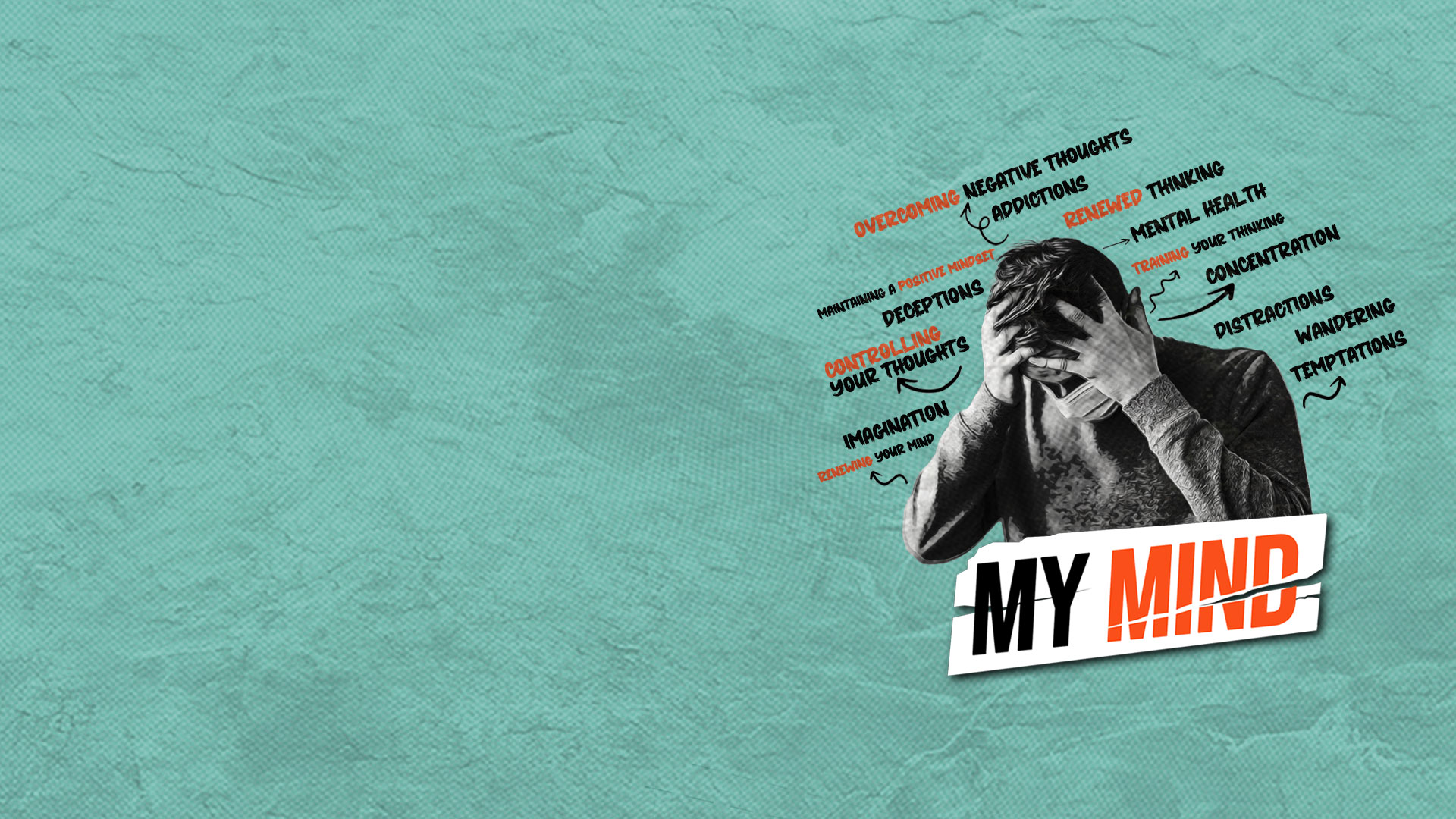 Psalm 119:113
I hate the double-minded, but I love Your law.
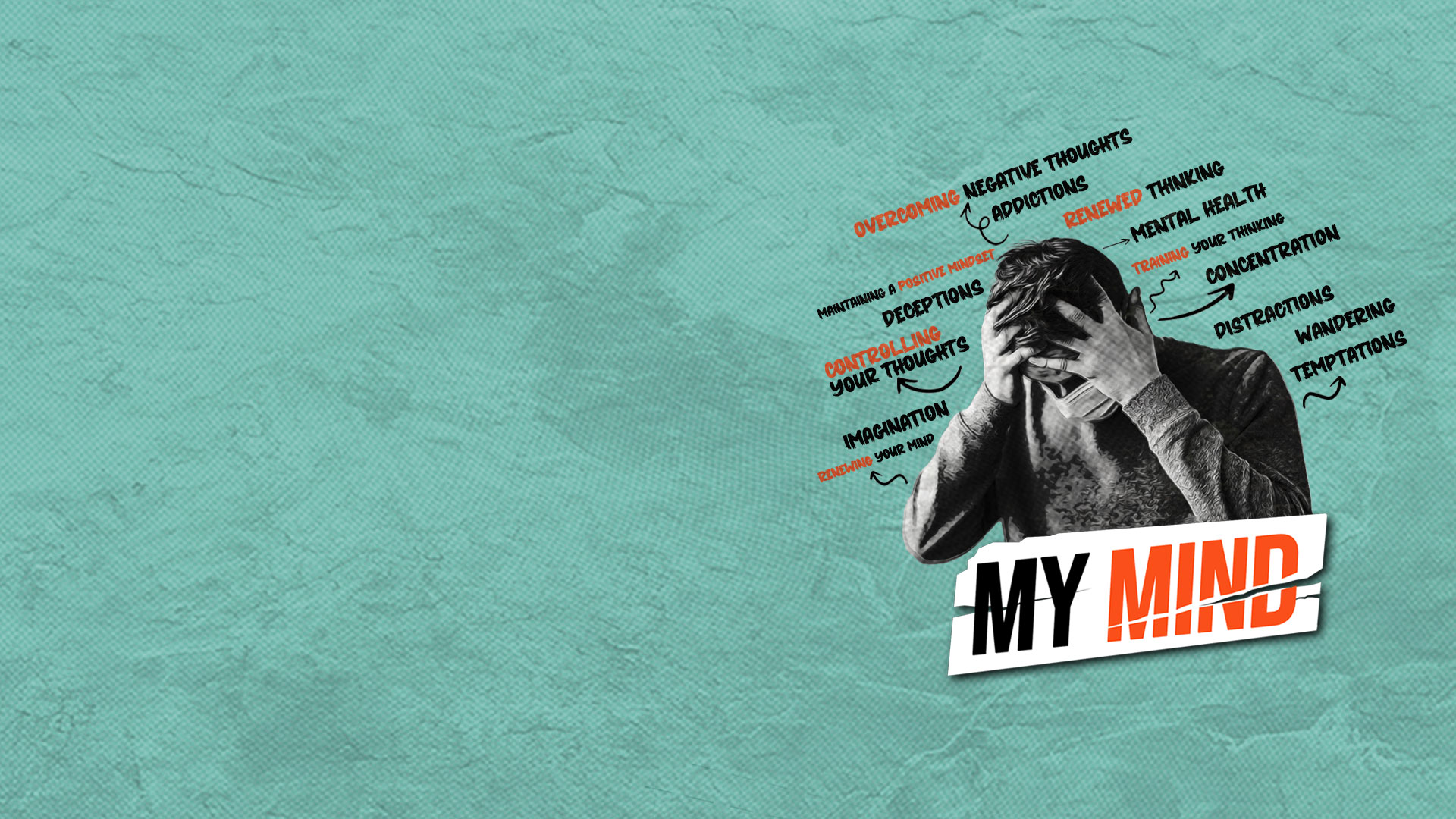 James 1:8 
He is a double-minded man, unstable in all his ways.